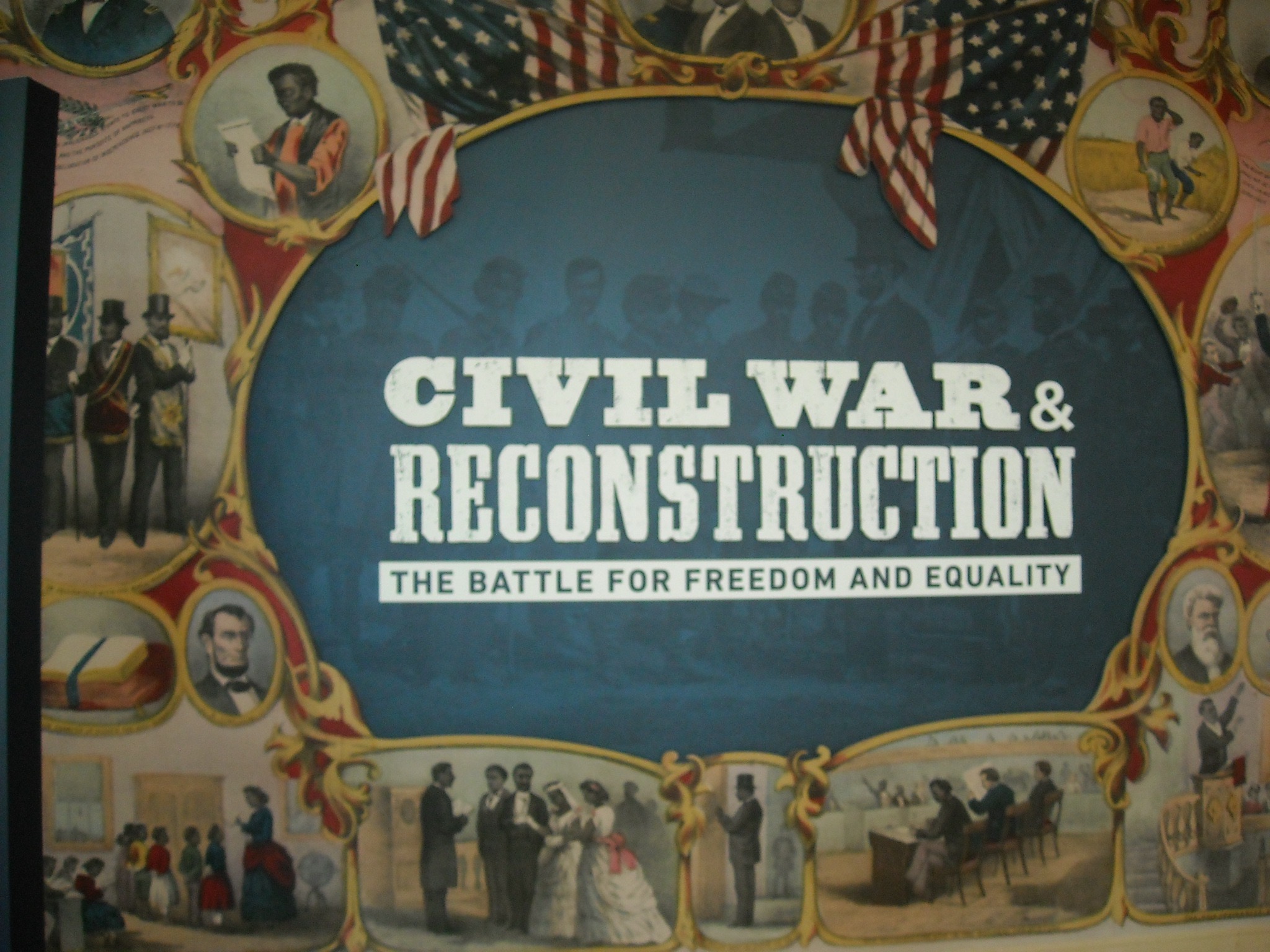 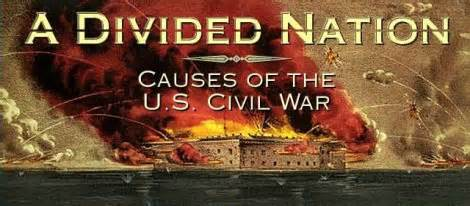 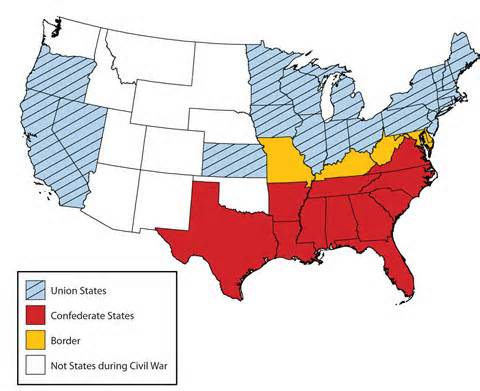 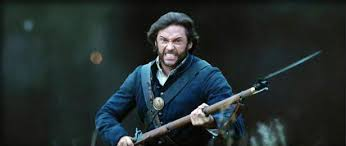 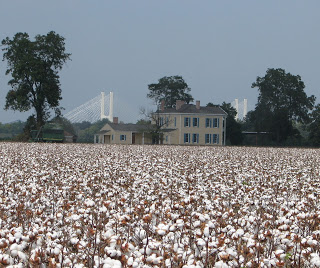 COTTON
White Gold was picked & cleaned by slaves using the Cotton Gin in mass (2B lbs a year) & shipped overseas (along w/ tobacco, sugar & rice). Southern plantations worked 4M slaves & still couldn’t keep up with worldwide demand.
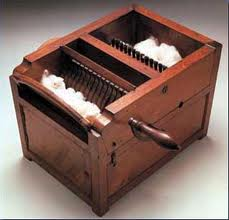 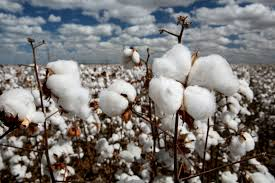 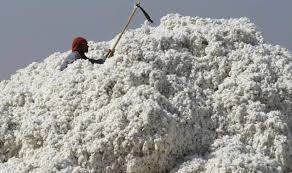 NAT TURNER REBELLION
Slave preacher Nat Turner saw a solar eclipse as a sign to rise up against owners. With others, he killed 50 Caucasians before capture. End result was mass tortures of slaves.
*To scare slaves  away from future rebellions: NT was hanged, then his body was flayed, beheaded & quartered as an example to others to not rebel. Over 200 slaves were killed overall for their knowledge of rebellion.
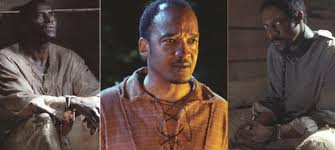 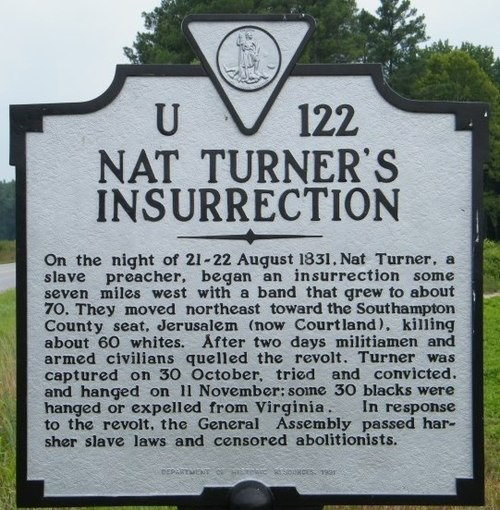 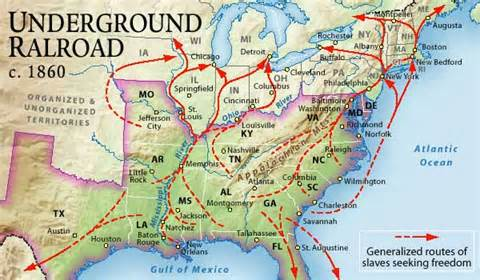 Secret system of anti-slavery conductors who helped runaway slaves escape to freedom in Canada         (used terms like stations, stockholders, cargo).
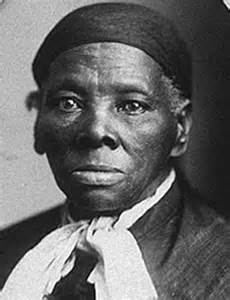 HARRIET TUBMAN
Hit over the head by lead weight, put in coma & suffered brain damage as a slave. Later escaped to North, made enough money to buy freedom & would free over 300 slaves on 19 missions (including own family).
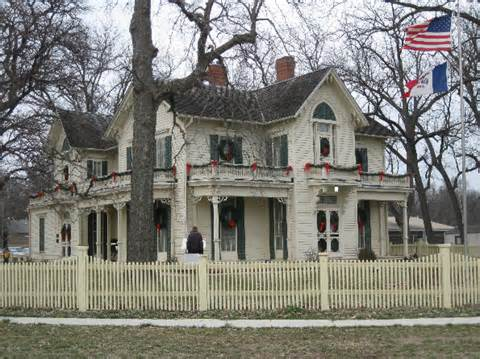 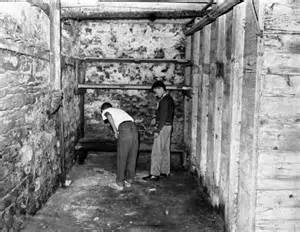 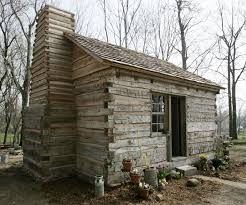 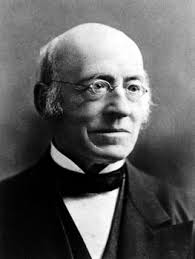 WILLIAM LLOYD GARRISON
White abolitionist who published a paper (Liberator) promoting end of slavery. His American Anti-Slavery Society had over 200,000 members.
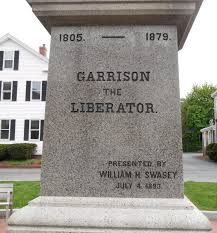 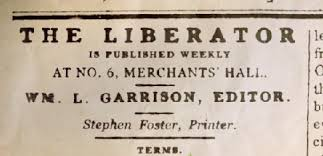 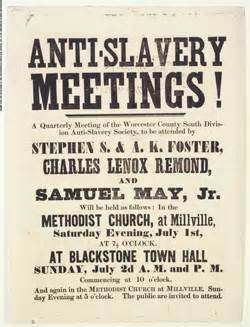 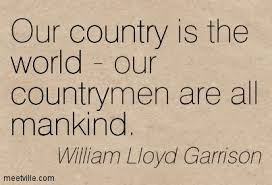 *His “Black List” section gave detailed weekly accounts of true abuse stories.

*WLG’s opinion of “immediate emancipation” was often unpopular.  State of Georgia had a bounty on his head.

*Also spoke for women’s suffrage.
MISSOURI COMPROMISE
MO becomes 1st slave state west of Mississippi River (previous laws had actually declared that territory free). MO (24th state) enters with Maine (free). Booms: 2M to 14M people in 40 years.
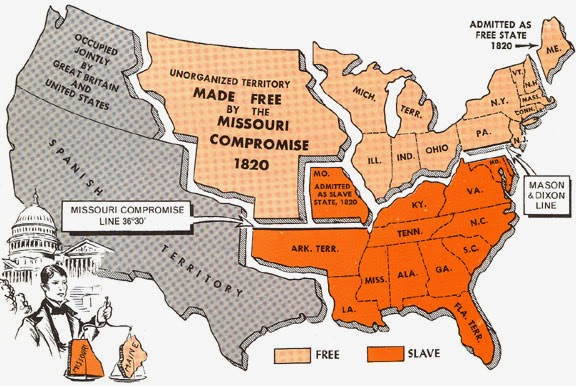 *Missouri becomes a state in 1820.

*Original capitol was actually in St. Charles…you can see it while you’re shopping in the Historic Downtown.

*In 1820, St. Louis had 4000 people.

*Rapids on MO River made large boat travel hard, so St. Louis became naturally stopping point. 

*In 1849, St. Louis had a cholera epidemic which killed 4000 people.
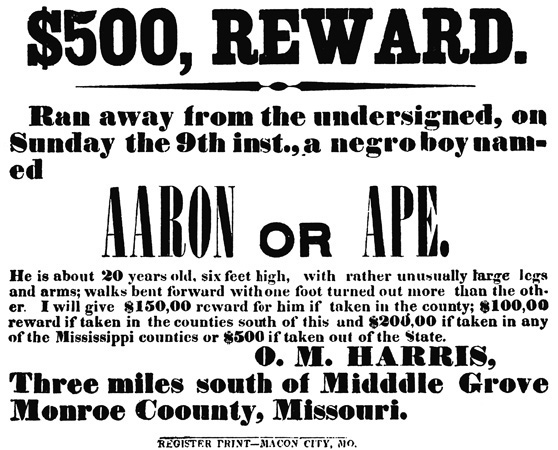 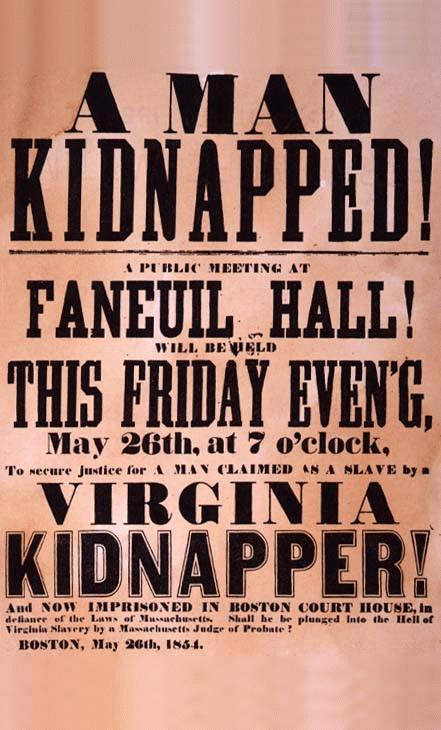 FUGITIVE SLAVE LAW OF 1850
Law forced Northerners to catch runaway slaves or else risk being found guilty of helping them (jail).
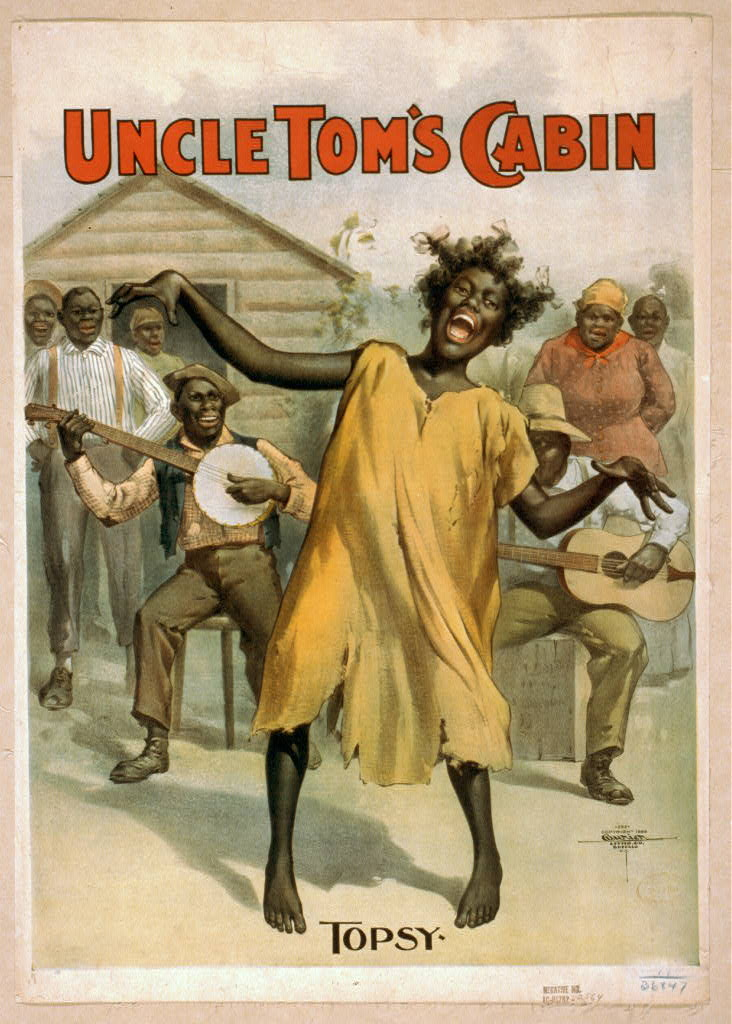 Harriet Beecher Stowe published a novel telling the story of Uncle Tom, a religious slave who was cruelly beaten & killed by owner.
*Novel told horrific stories such as Eliza trying to cross the frozen Ohio River while clutching her infant son.

*UTC was the top selling book of the 19th Century next to the Bible and had an enormous influence on the Civil War.

*It’s been said that Abraham Lincoln met Stowe and said something like “so this is the little lady who started the Civil War.”

*Unfortunately, in modern slang, the phrase “Uncle Tom” can be a derogatory term. Historically, that was the innocent hero in this book.
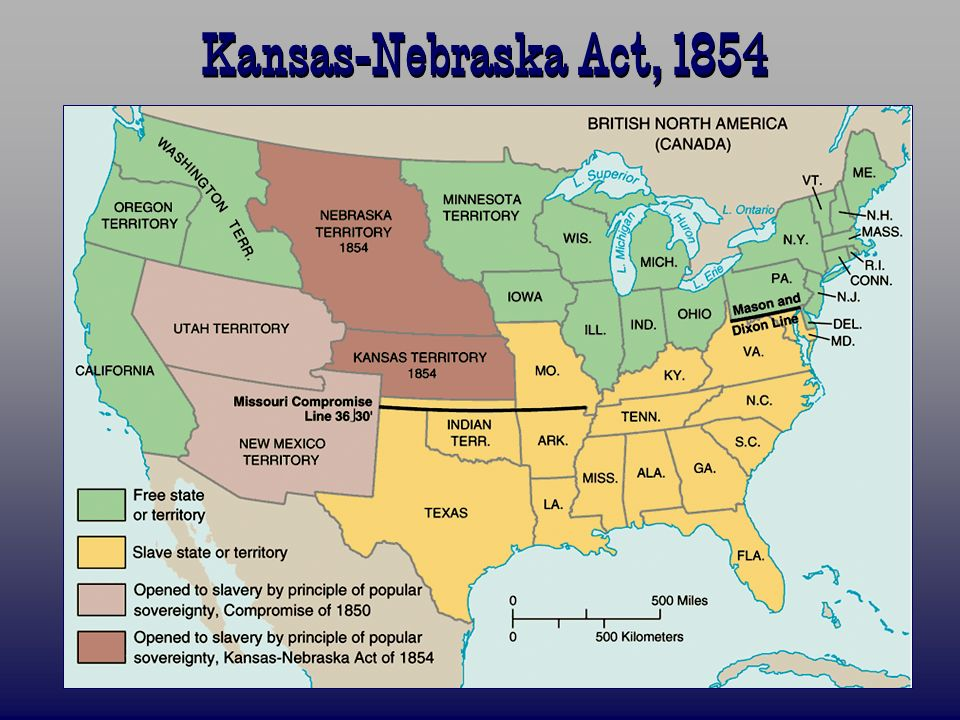 Believing it would end the free state/slave state arguments, KA let states vote determine free or slave (sounds good but explodes like a powder keg)
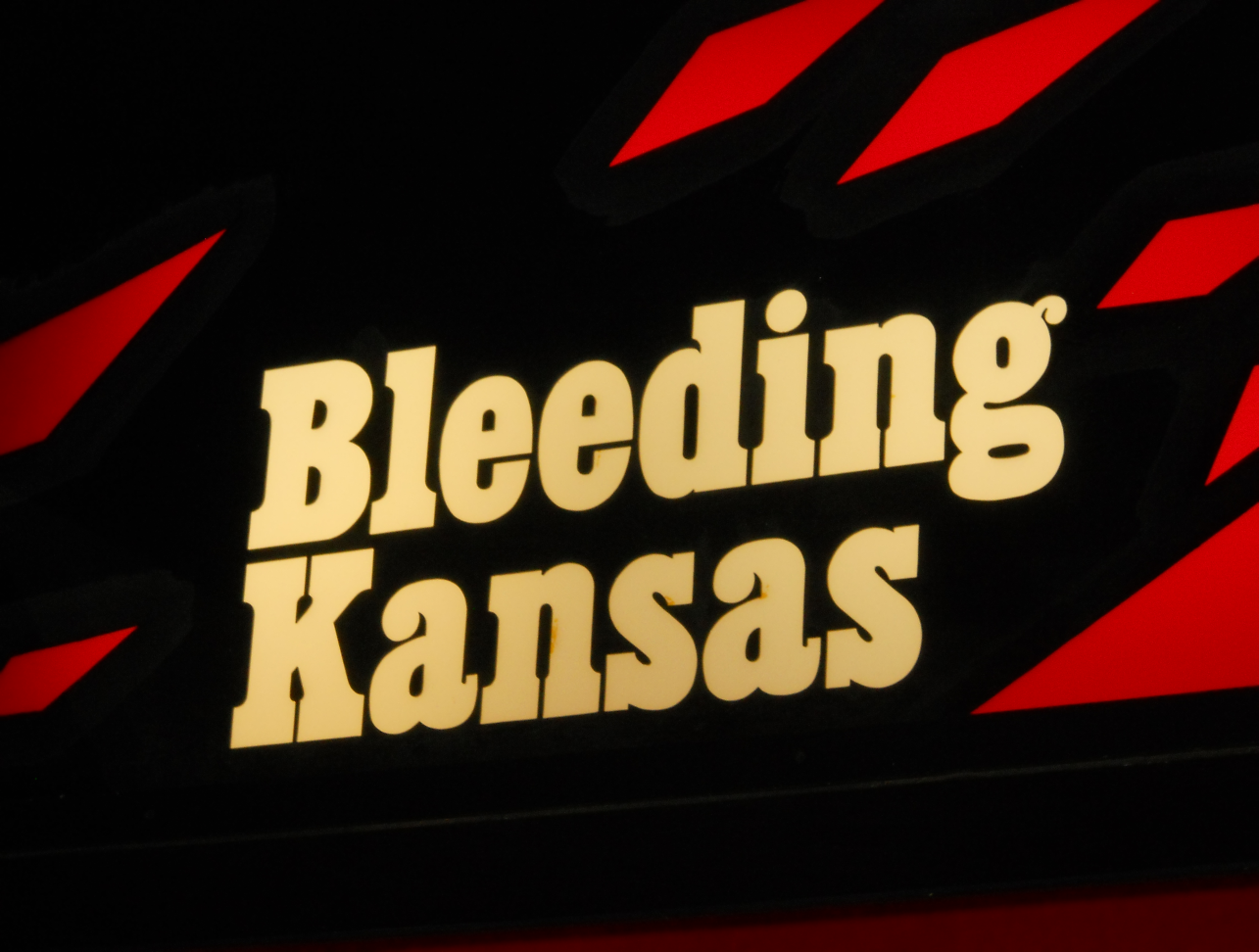 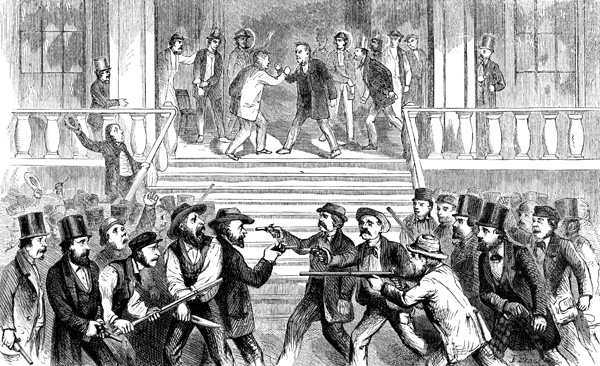 *History shows MO played a role in the outcome of the KS election. Missourians near border illegally voted in KS turning the final outcome to the pro-slavery side.
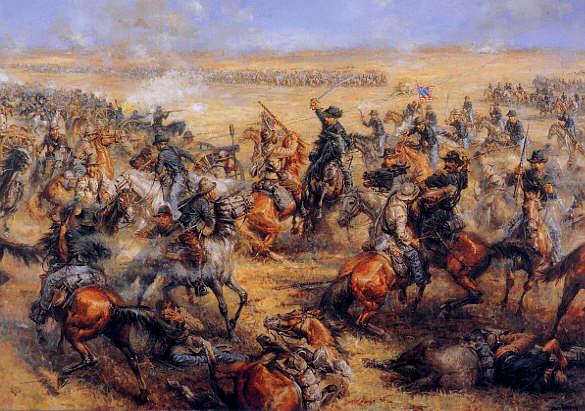 Both sides rushed to KS as pro-slavery voters won the election (then passed death penalty for anyone helping a slave to escape). Pro-slavery posse of 800 armed men sacked & looted homes of abolitionists in Lawrence, KS.
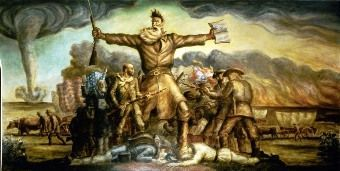 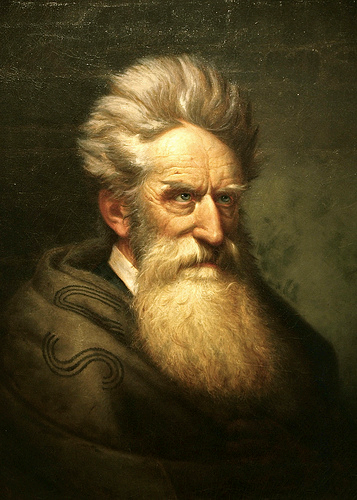 JOHN BROWN
In response, abolitionist John Brown attacked pro-slavers at Pottawatomie Creek, cut off their hands & stabbed them with swords. Overall 200 would die from fighting these battles.
CRIMES AGAINST KANSAS SPEECH
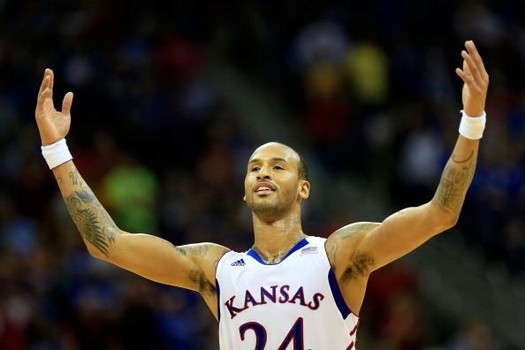 *CS got trapped by a desk. Some southern Senators kept helpers away with pistols.
*CS would be out of commission for 3 years.
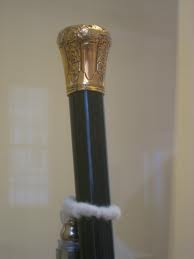 Representative Charles Sumner gave harsh speech denouncing slavery & singled out Senator Andrew Butler. In response, Preston Brooks (Butler’s nephew) walks in & almost kills Sumner with a cane (breaks gold top clear off).
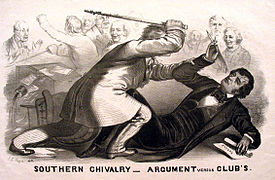 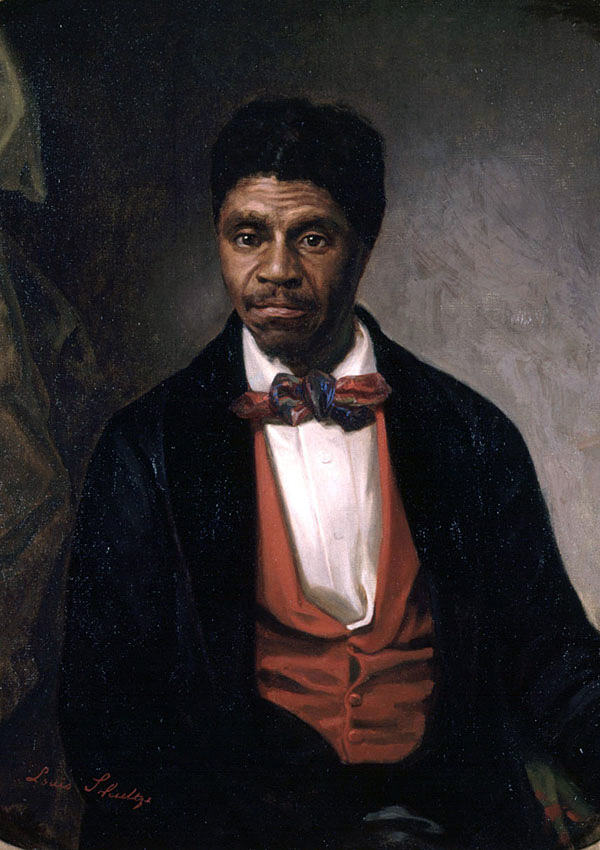 DS was living in Wisconsin when his owner died, so he sued for his freedom. Missouri granted freedom but family of deceased appealed. Supreme Court said DS was still a slave because slaves can’t file lawsuits.
Result: DS shipped back to MO as property.
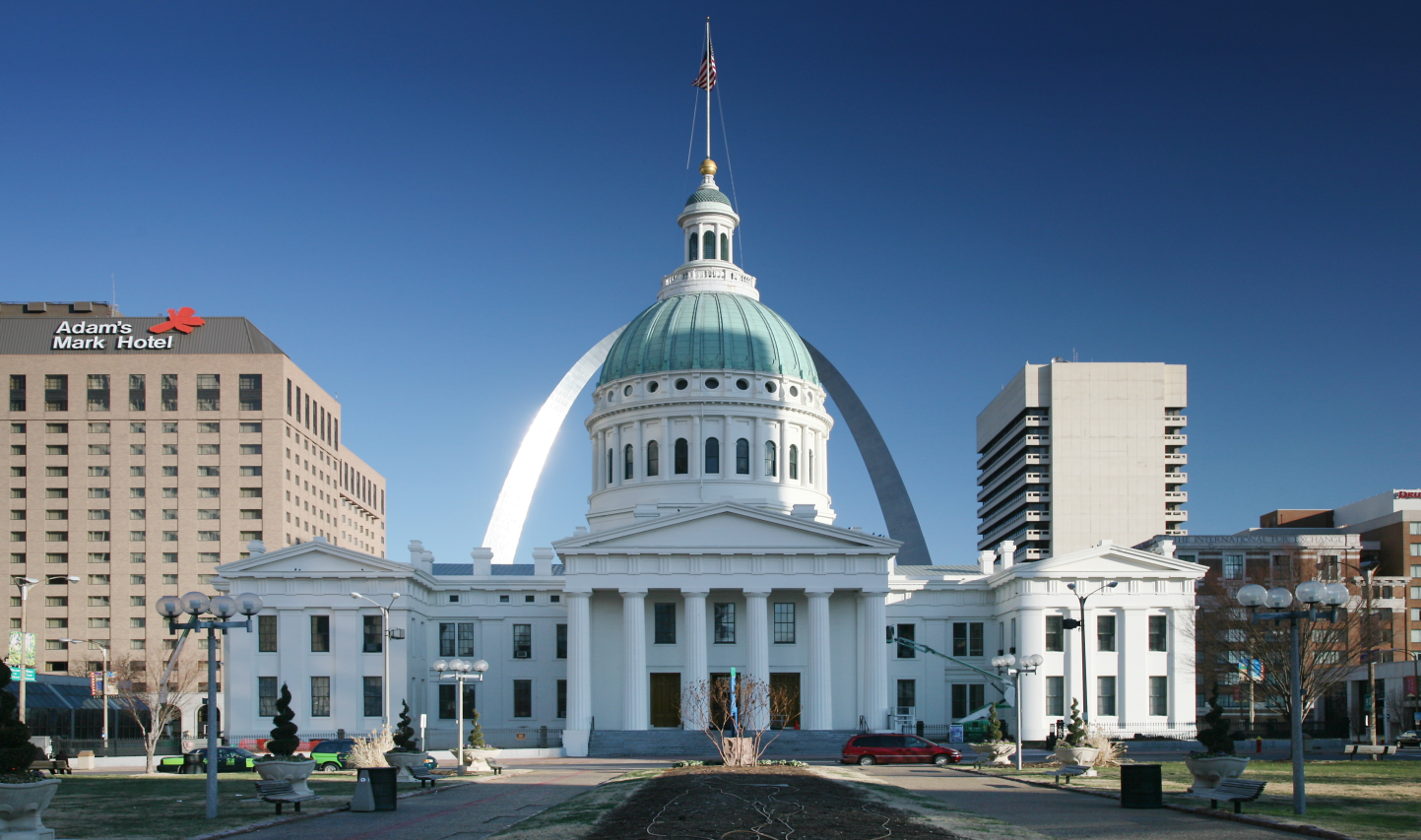 *Old Courthouse in St. Louis, site of famous trial.
DREDSCOTT
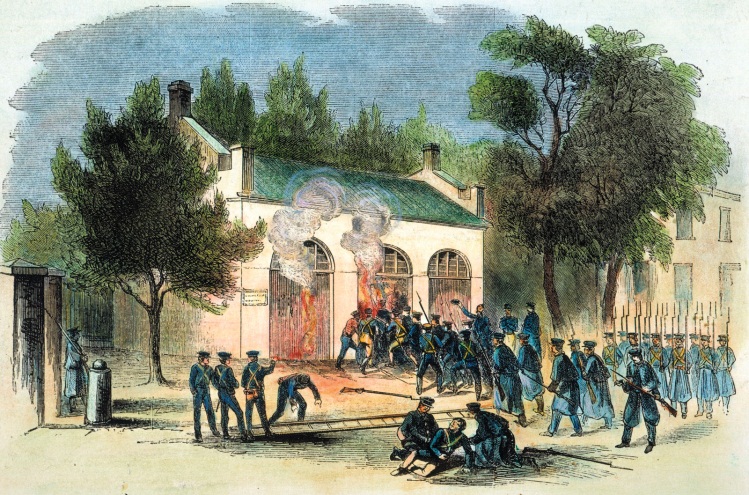 RAID ON HARPER’S FERRY
John Brown led an armed revolt on federal arsenal in West Virginia (hoping to lead revolution thru massive slave uprising). Raid was put down by marines & Brown hanged.
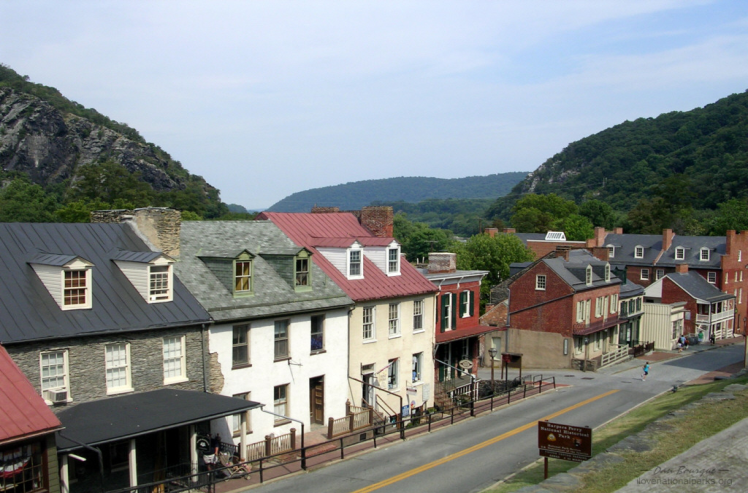 *Robert E. Lee was the marine leader who arrested Brown.
*John Wilkes Booth was present during his hanging.
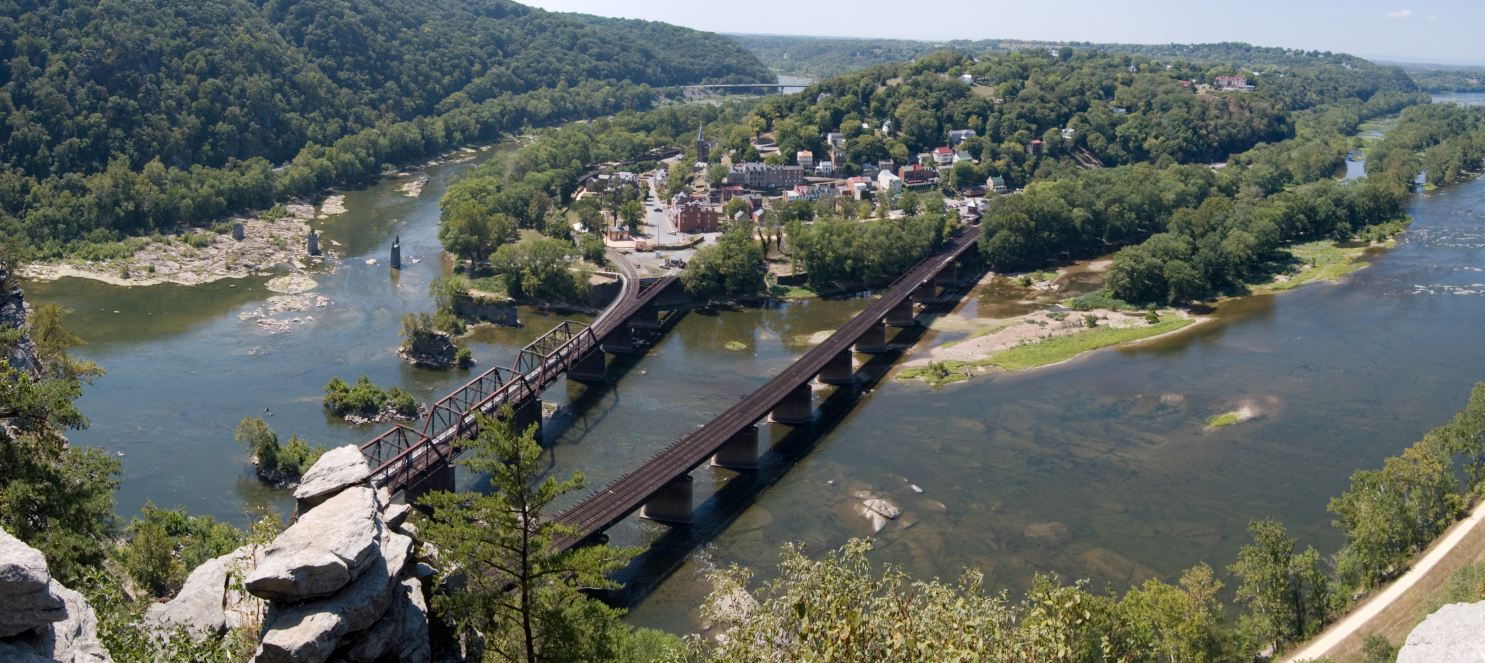 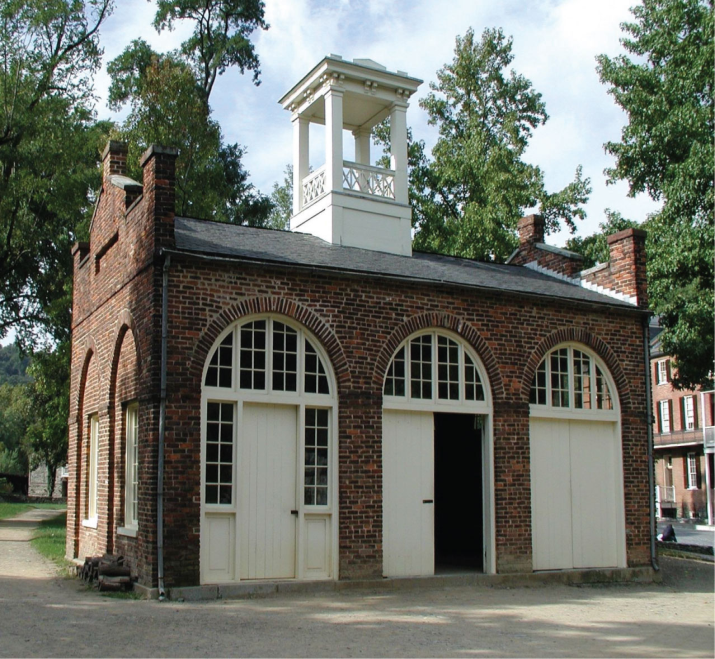 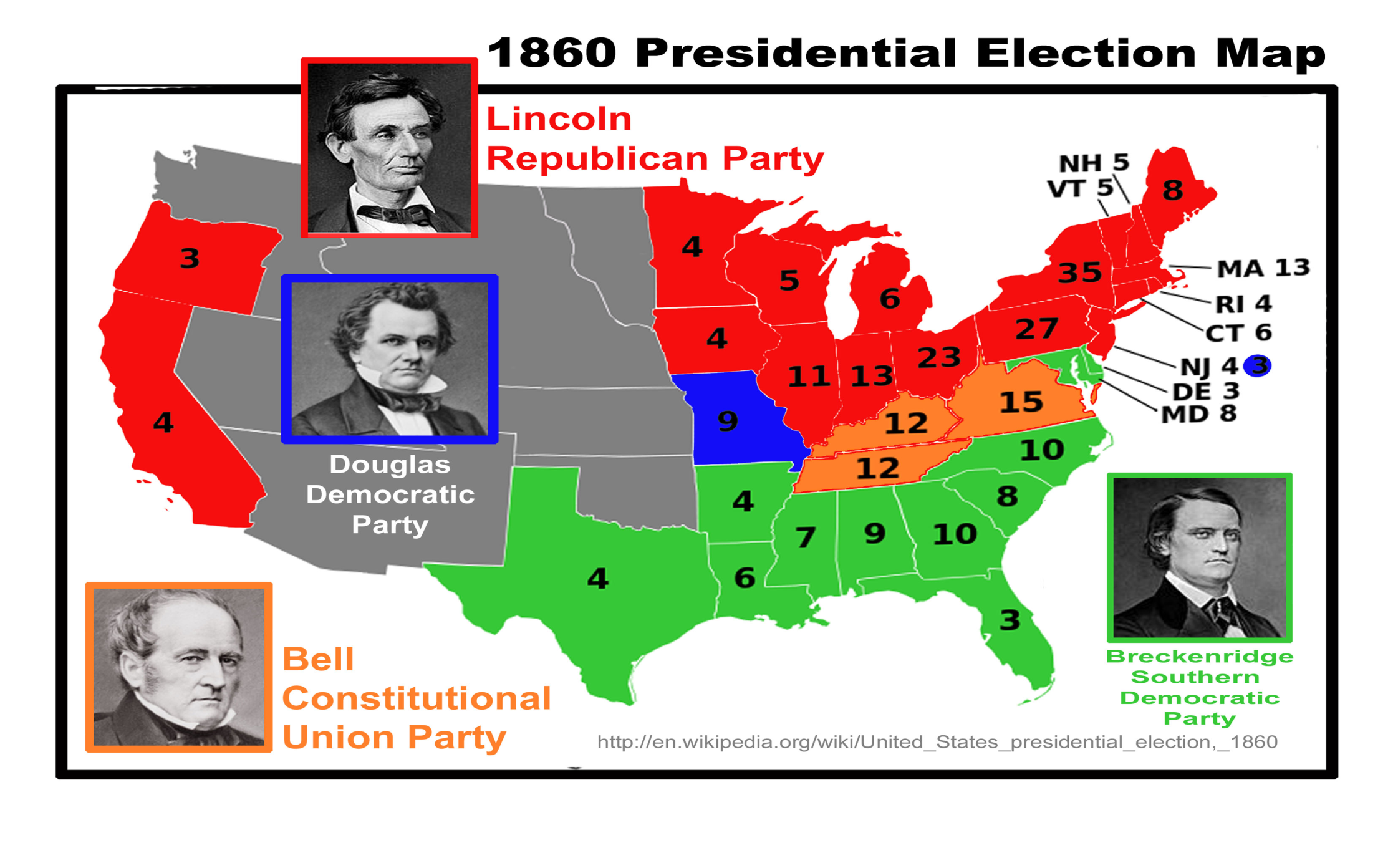 With South split in three, newly formed Republican Party picked abolitionist Abraham Lincoln (name not even on docket in South).
ABRAHAM LINCLON
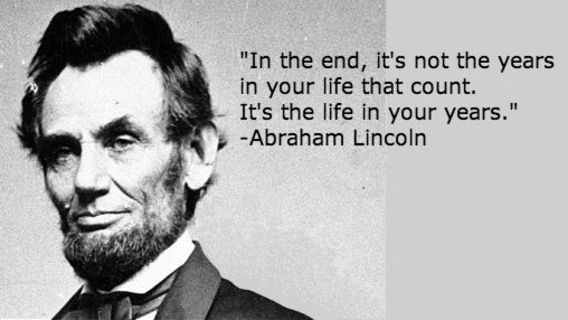 IL lawyer & Black Hawk War Vet who grew up in a log cabin: been bankrupted twice, had fiancee die & lost about every election he ever tried (received fame thru series of debates w/ Stephen Douglas).
*Abe had only 18 months of formal education, taught self to read, write & to practice law.

*Abe was challenged to a duel once, guy backed out upon seeing Abe’s height & sword.

*After 1st fiancee’s death, he ended 2nd engagement, finally marrying Mary Todd—who had some serious mental breakdowns (Abe himself had a nervous breakdown as a young adult).

*Mary Todd held seances in White House trying to chat with dead son Willie, Abe joined in.

*Though loved & rated highly now, during his life he was often hated by adversaries.
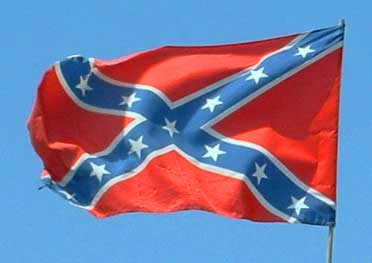 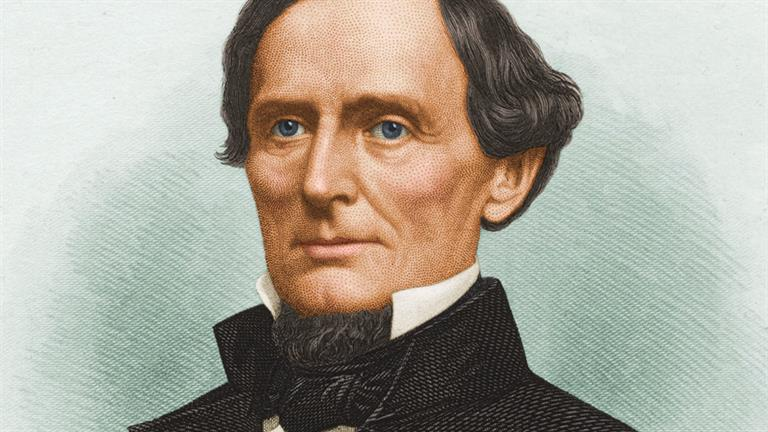 CONFEDERATE STATES OF AMERICA
11 states succeded from USA picking Jefferson Davis as President. In order to keep the 3 Border States (MD, KY, MO) as part of the Union, Lincoln suspended the Writ of Habeas Corpus (which led to arresting anyone who spoke out about joining the 11 states that left).
FORT SUMTER
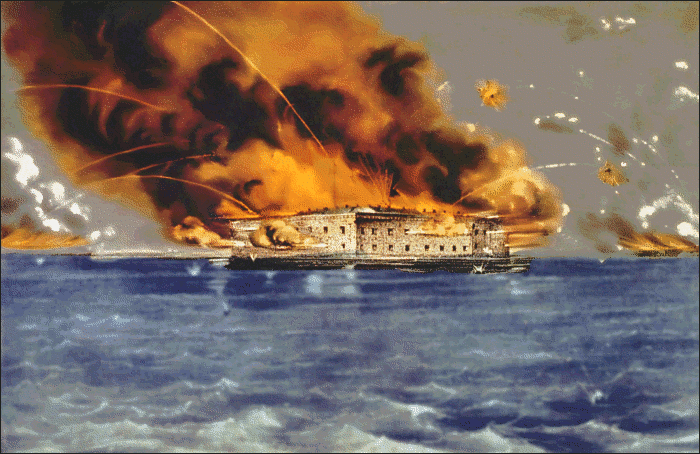 Confederate troops rushed to take over all gov’t property including post offices & forts. At the attack of Fort Sumter, Union soldiers in fort exploded all ammunition as Southerners watched the “fireworks” display.

War had officially begun.
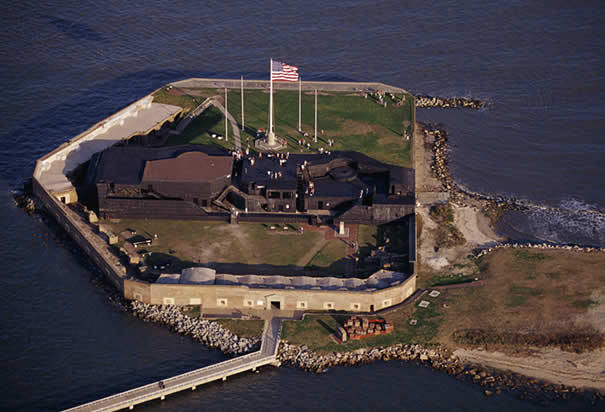 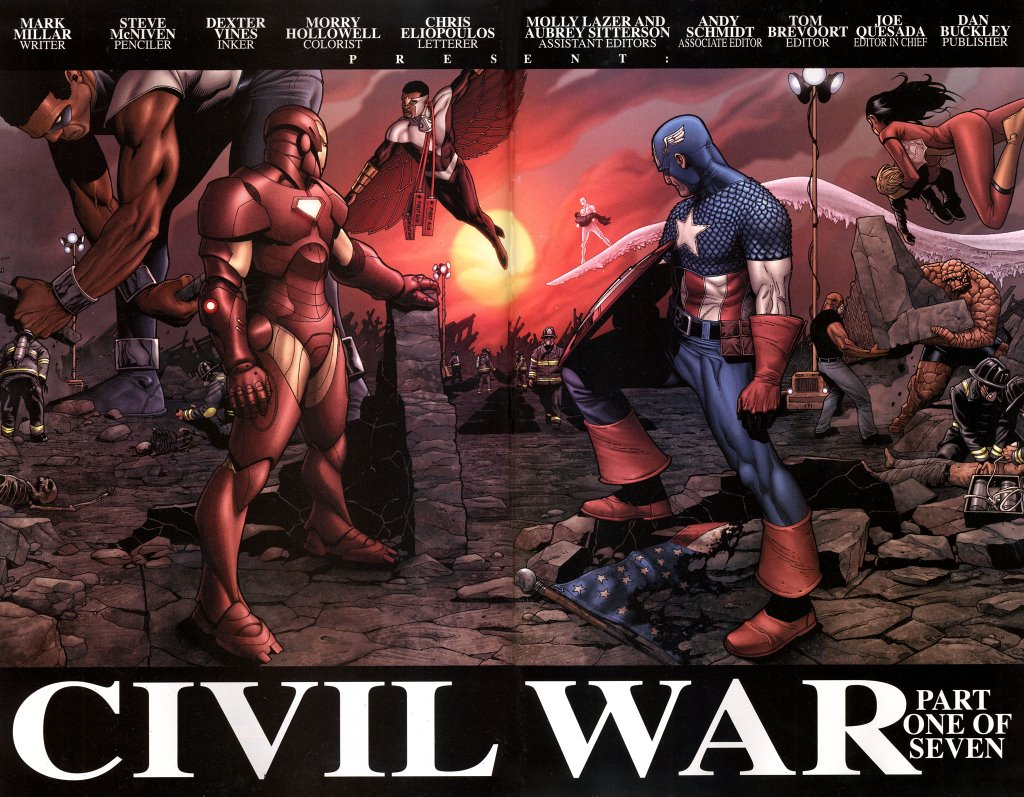 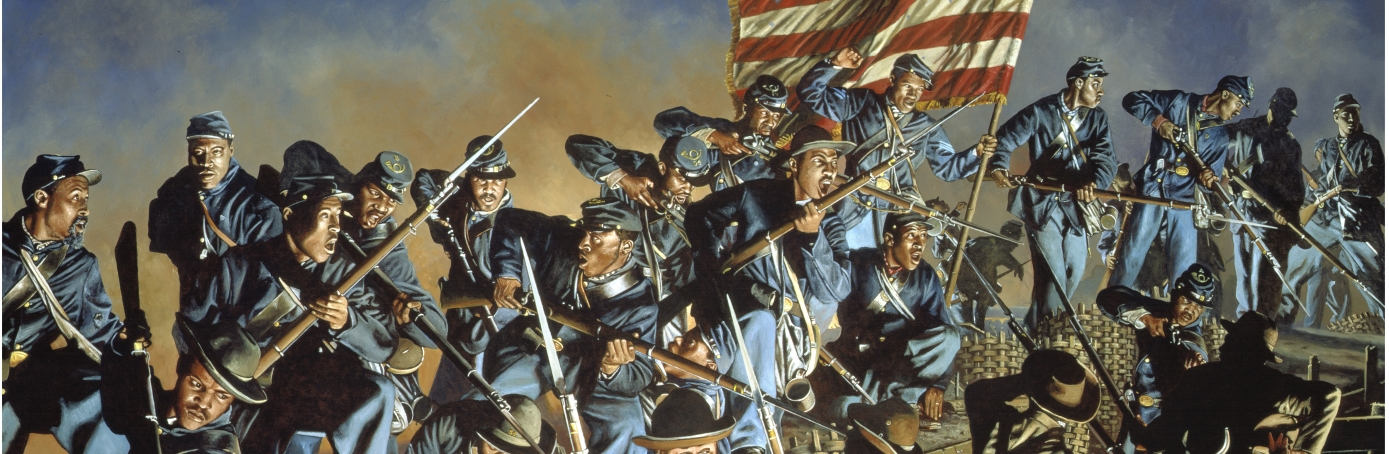 AMERICAN ASSETS

NORTH: Railroads, industry, tons of weapons, money, 3X the people.

SOUTH: Great leaders, gun experience, home court advantage, & the fact they would all be hanged as traitors if they lost.
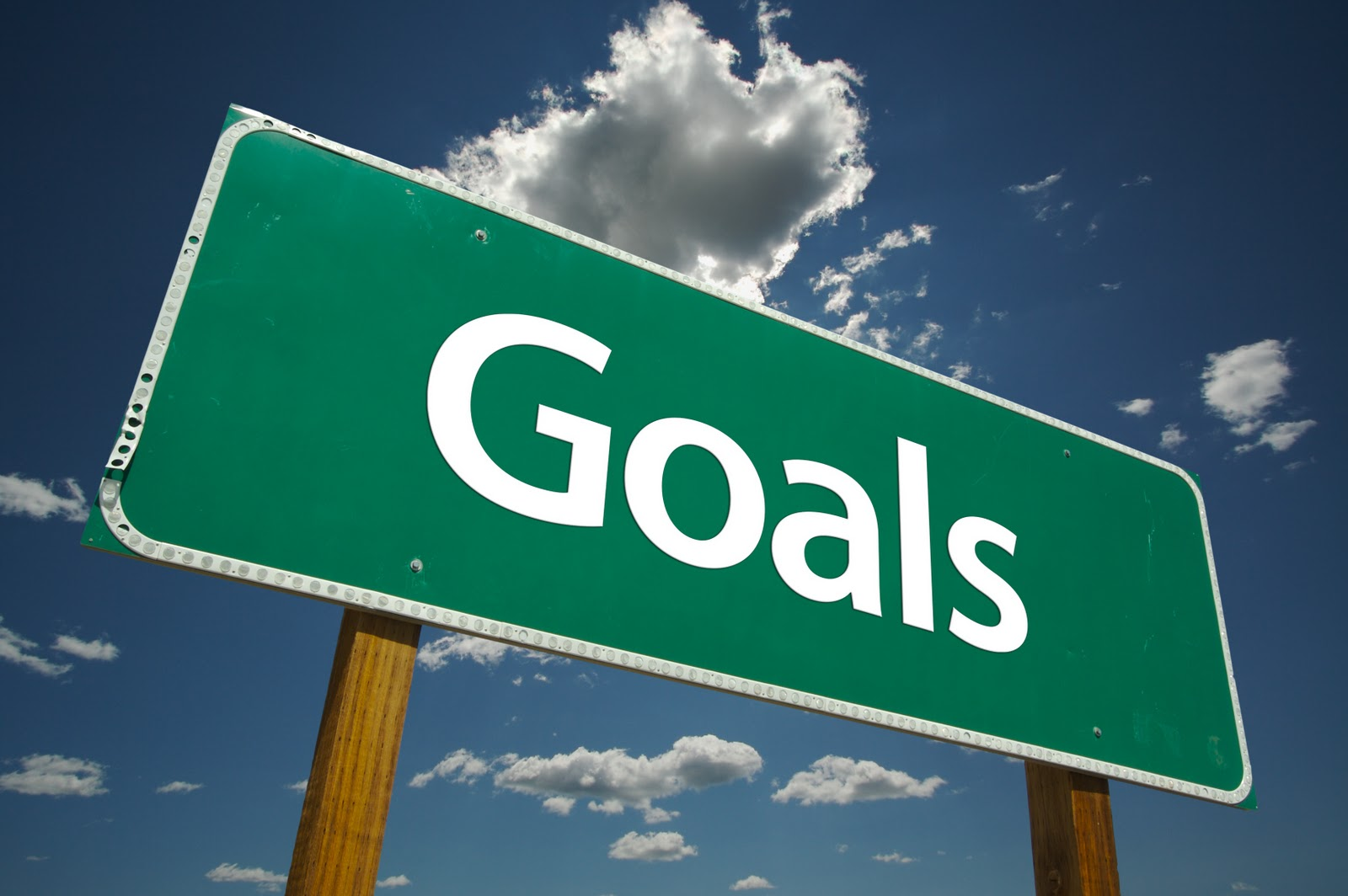 AMERICAN GOALS

NORTH: To conquer 50,000 sq. miles, hold 2 front & put down rebellion.

SOUTH: To maintain war long enough that North decides to quit (all the while hoping for foreign aid).
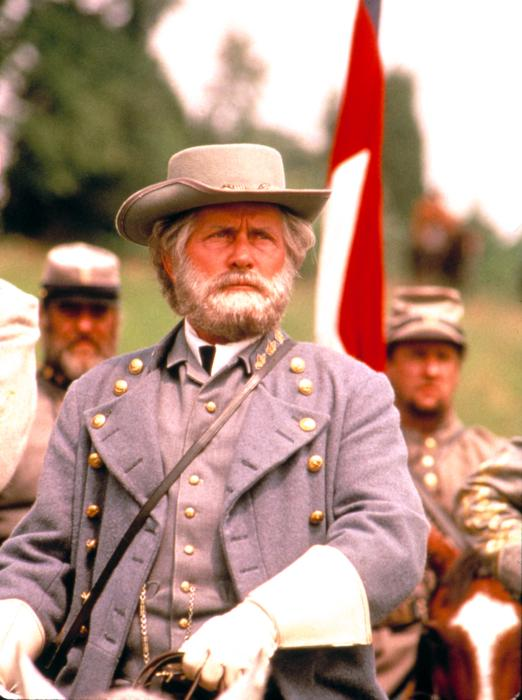 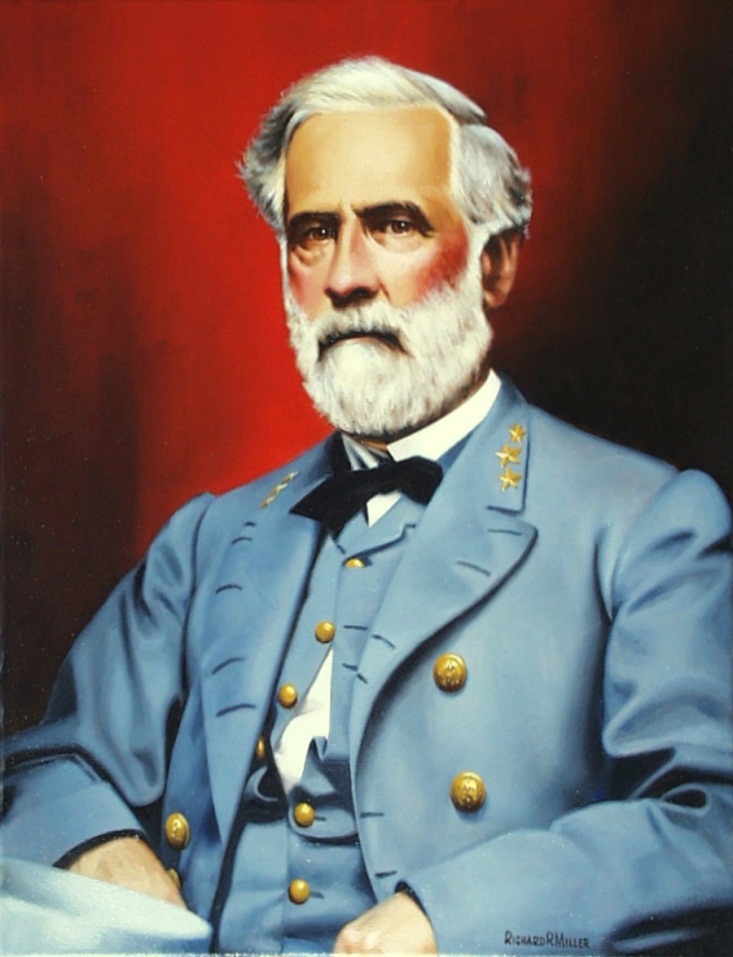 ROBERT E. LEE
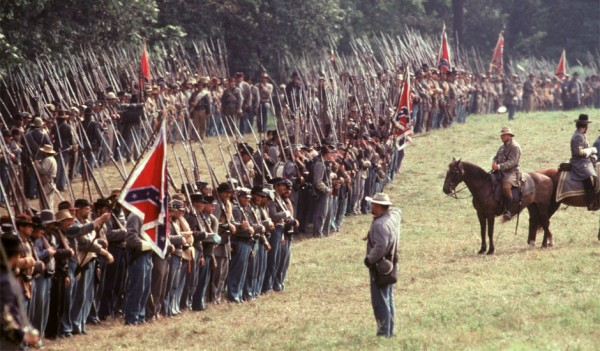 Mexican War Vet who accepted Southern leadership out of loyalty to home state of Virginia (was actually opposed to slavery). Lee did not drink, smoke, cuss or yell, and is main reason for southern success.
*Abe asked Lee to lead Union, when he said no, most quality generals followed him to South.

*Lee’s favorite horse was named Traveller, also had a pet hen that accompanied him.

*Actually married George Washington’s great grand-daughter Mary in 1861.
BATTLE OF BULL RUN
1st official battle as Union troops proudly met Confederates in VA. So cocky for victory (some Union soldiers had their wives accompany to watch while carrying picnic lunches), South obliterated North as Stonewall Jackson refused to budge his line against Union assaults.
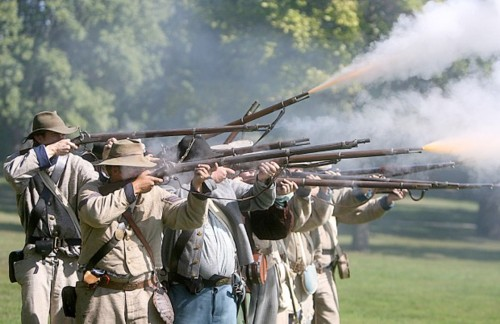 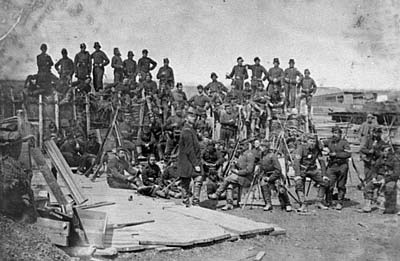 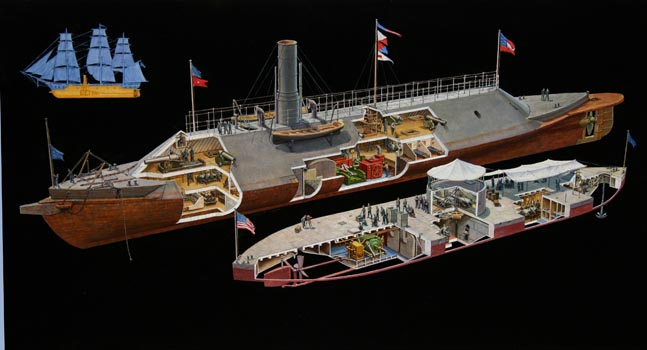 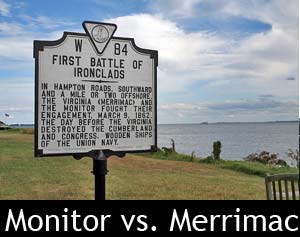 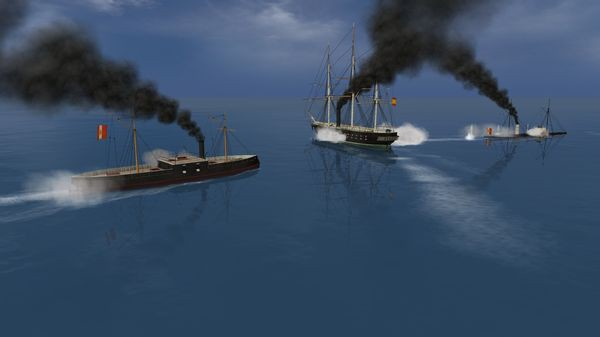 Steam-propelled warships with iron plates on the sides. When Monitor & Merrimac fought, naval warfare was changed forever.
*Also referred to as the Battle of Hampton Roads, the two ships hit each other repeatedly with neither ship sinking—so both sides claimed victory. After battle, essentially every non-iron ship in world was obsolete.
IRONCLADS
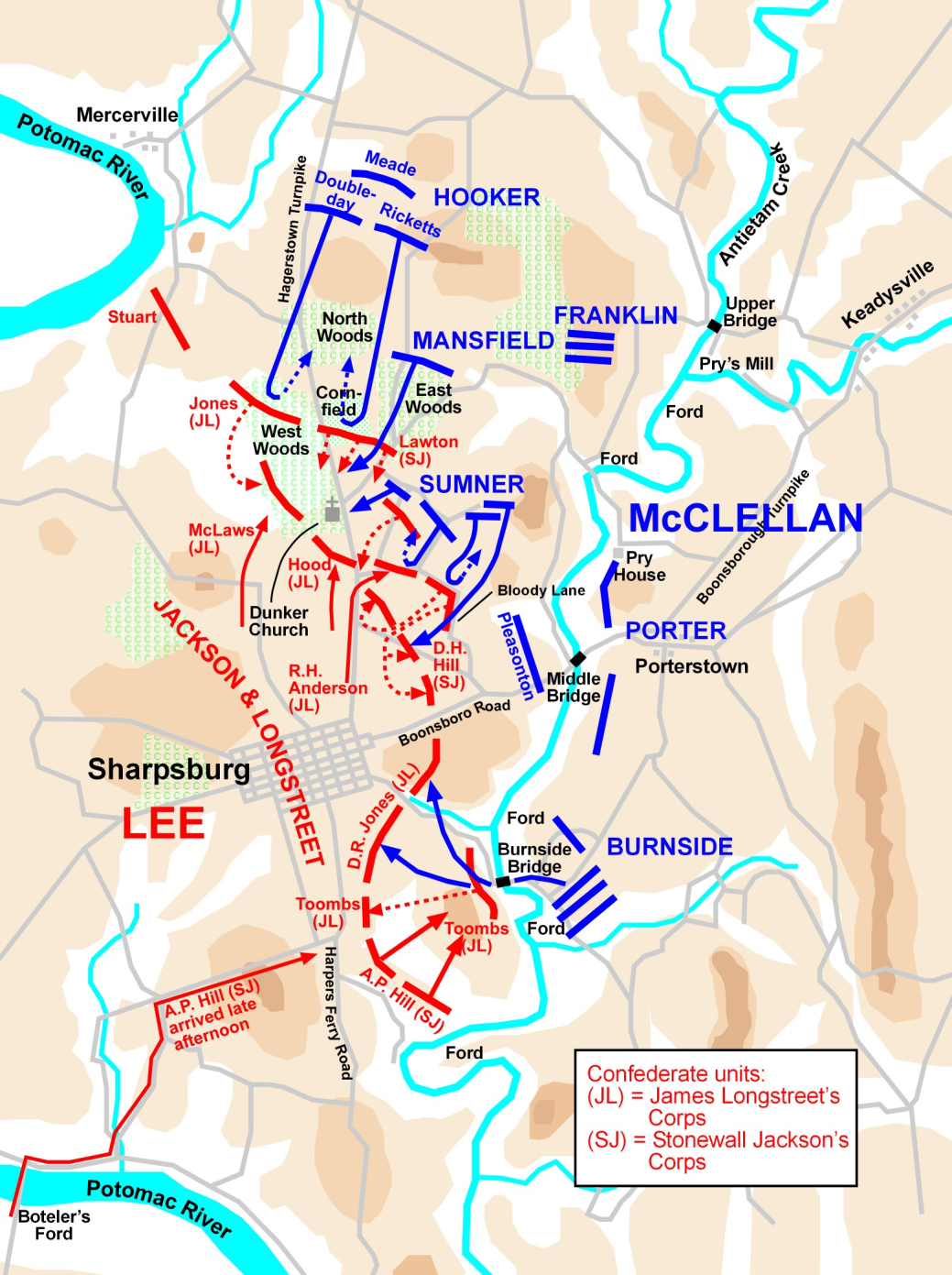 Lee went North looking for victory but plans were discovered & met by Union forces. With 2X soldiers, General McClellan fought Lee in a battle that remains single deadliest day in USA history (23K dead). 






After “win” by North, Lee was allowed to escape—McClellan waits 6 weeks to pursue after him!!!
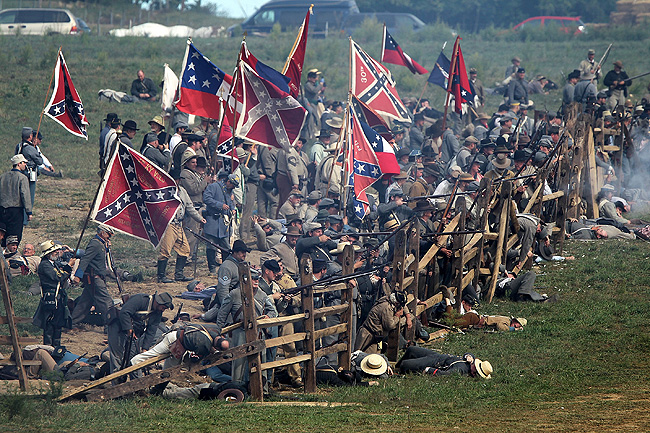 ANTIETAM
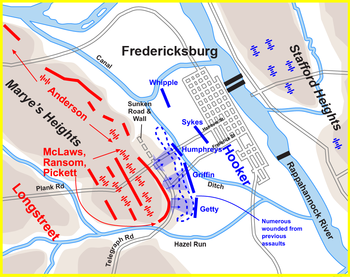 FREDRICKSBURG
Union troops moved towards Richmond. Lee’s forces dug in as new Union leader Ambrose Burnside had chances to attack but quickly got hung up crossing a river.
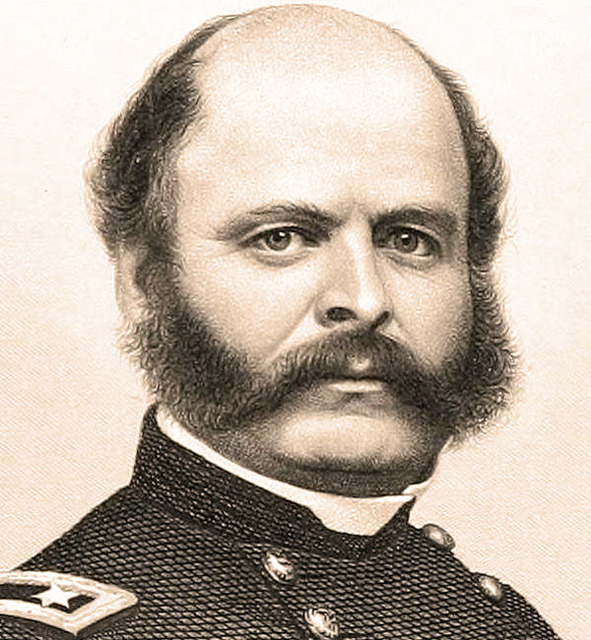 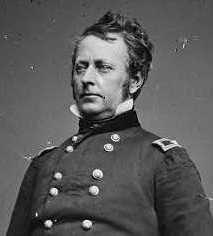 *Burnside got his soldiers stuck between river and hill—mistake that proves deadly to thousands. Also proves that he too is unqualified.

*Pics on side are Burnside & Hooker. Modern words of sideburns & hooker are named after these 2 generals.
CHANCELLORSVILLE
3rd Union leader Fighting Joe Hooker got out-flanked by Stonewall Jackson who hid troops on miles of winding trails.

Despite this win being called “Lee’s Greatest,” Jackson is lost in friendly fire after the battle.
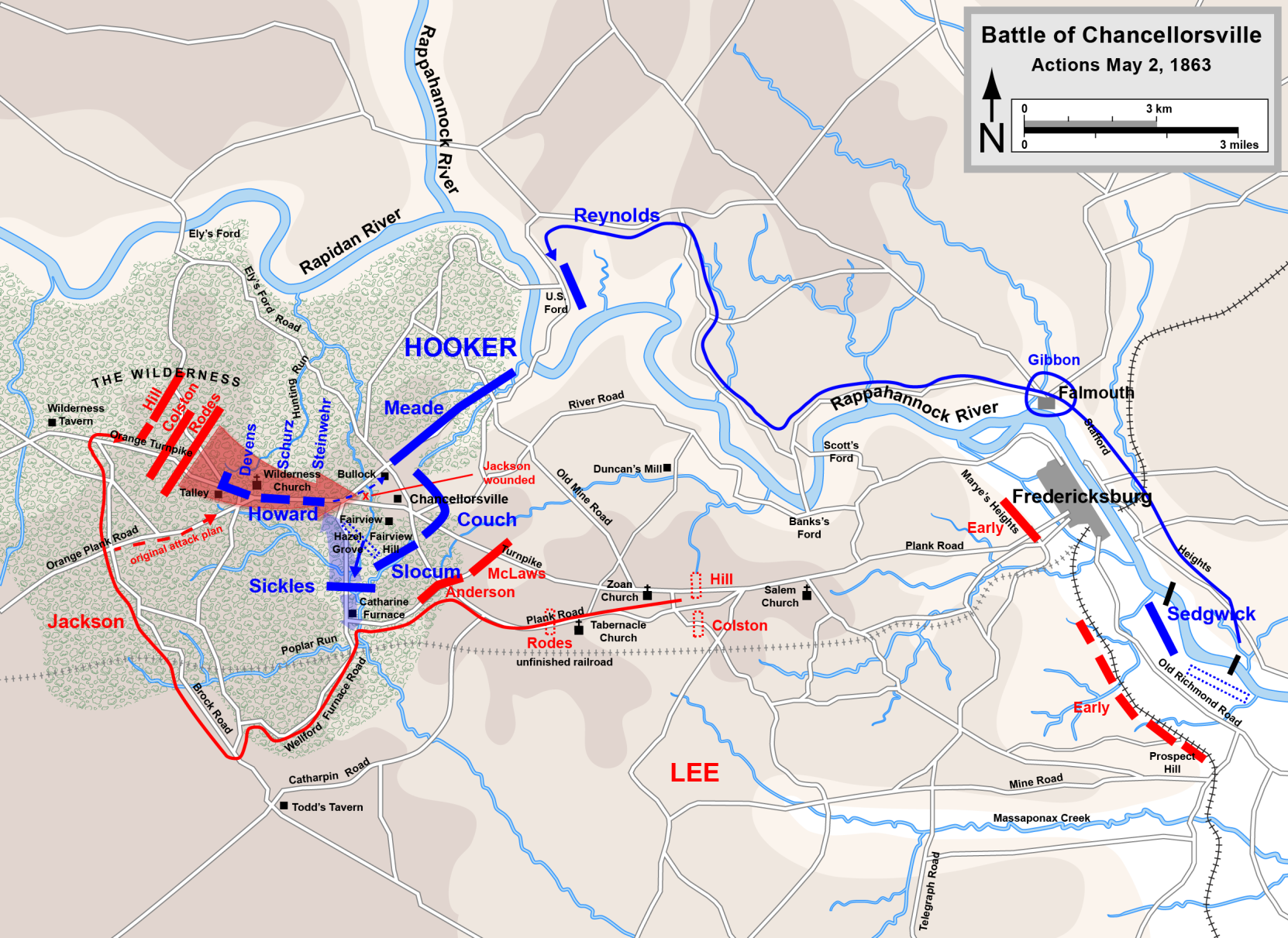 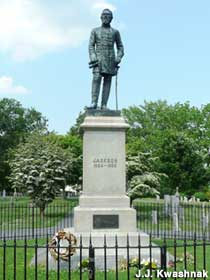 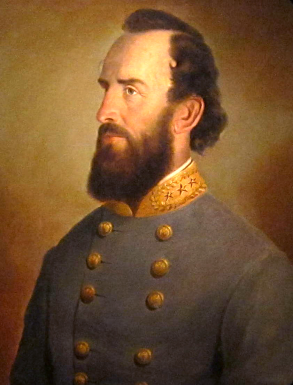 *The Issue: Union leaders stunk. McClellan Burnside Hooker…all had to removed. In fact, Hooker quits in middle of this battle.
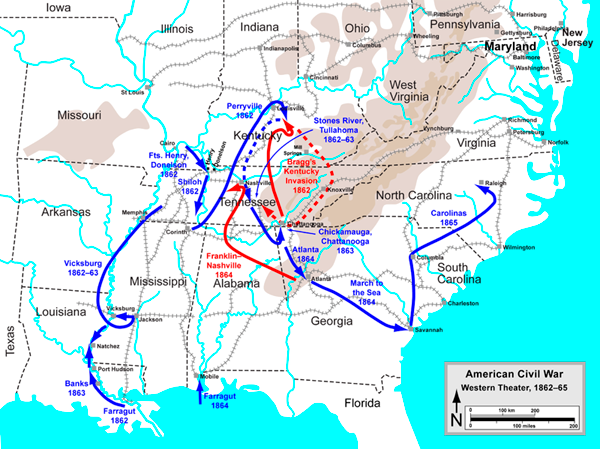 SHILOH
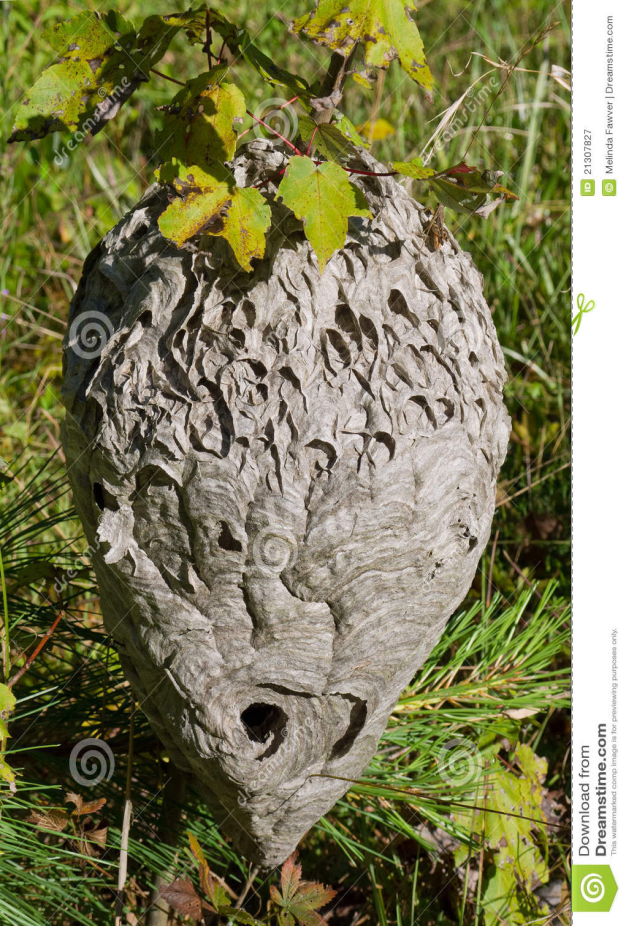 On Western Front, war was better for North. Ulysses S. Grant had forces pinned down by a hornet’s nest at Shiloh. Rather than retreat, he ordered a dawn attack & continued conquest of Mississippi River.
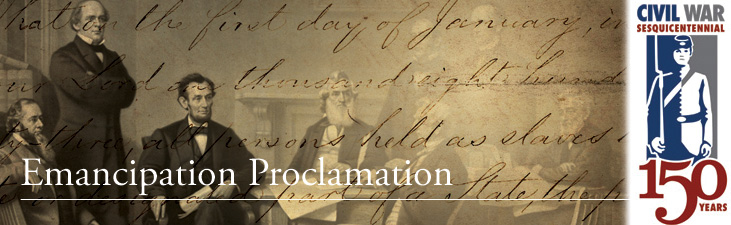 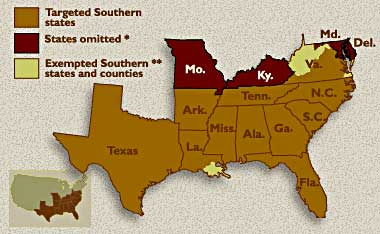 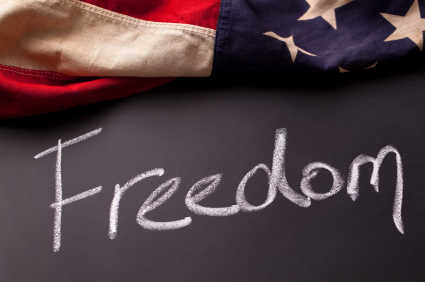 January 1, 1863: Lincoln makes a bold move by declaring all slaves living in the Confederacy were free. Slavery would face no more compromises as 4,000,000 freed.
*Reason for not freeing slaves in border states was out of fear of them leaving the Union.

*Obviously, Southerners didn’t just say “OK slaves go free!” South would have to be beat for this act to be enforced.
54th MASSACHUSETTS
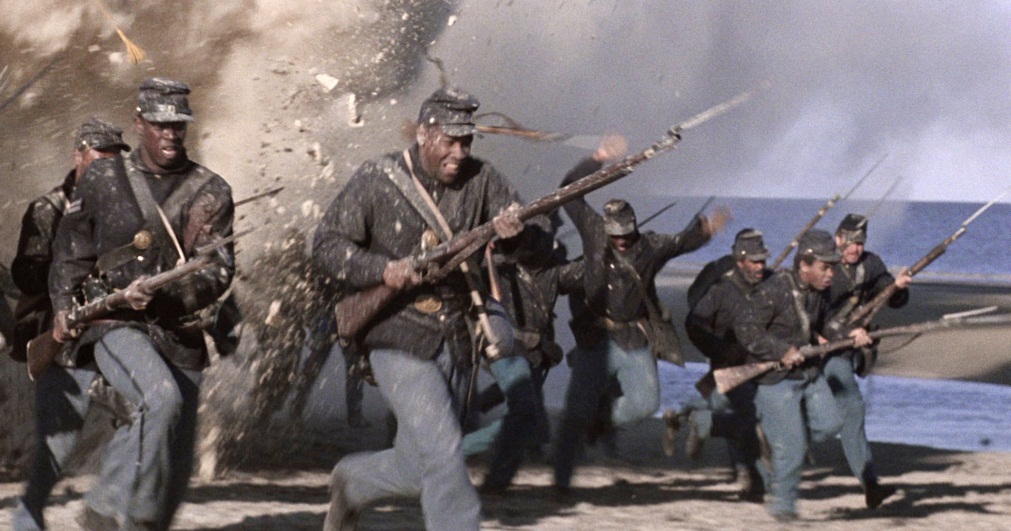 Northern AA troops led by Colonel Robert Gould Shaw attacked Fort Wagner under heavy fire. By end of CW, almost 200K AA’s served for the Union (despite lower pay, duties & positions).
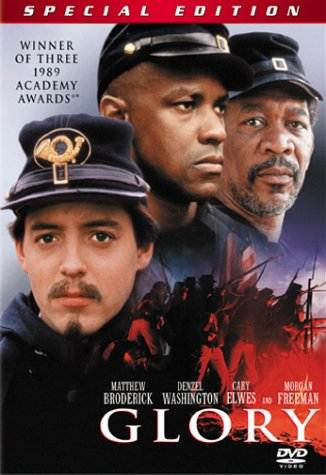 *Top Civil War Movies:
Glory, Gettysburg, Gods & Generals, North & the South, Andersonville, Outlaw Josey Wales & Gone with the Wind.
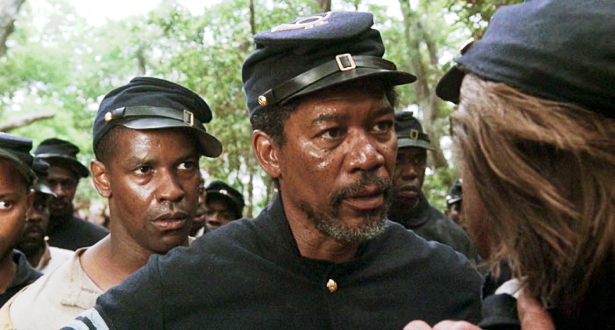 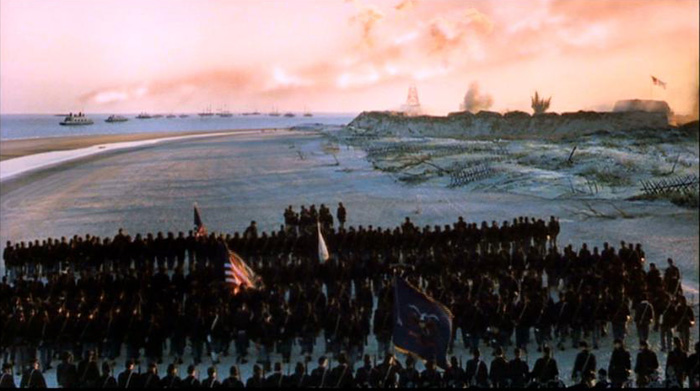 SANITARY COMMISSION
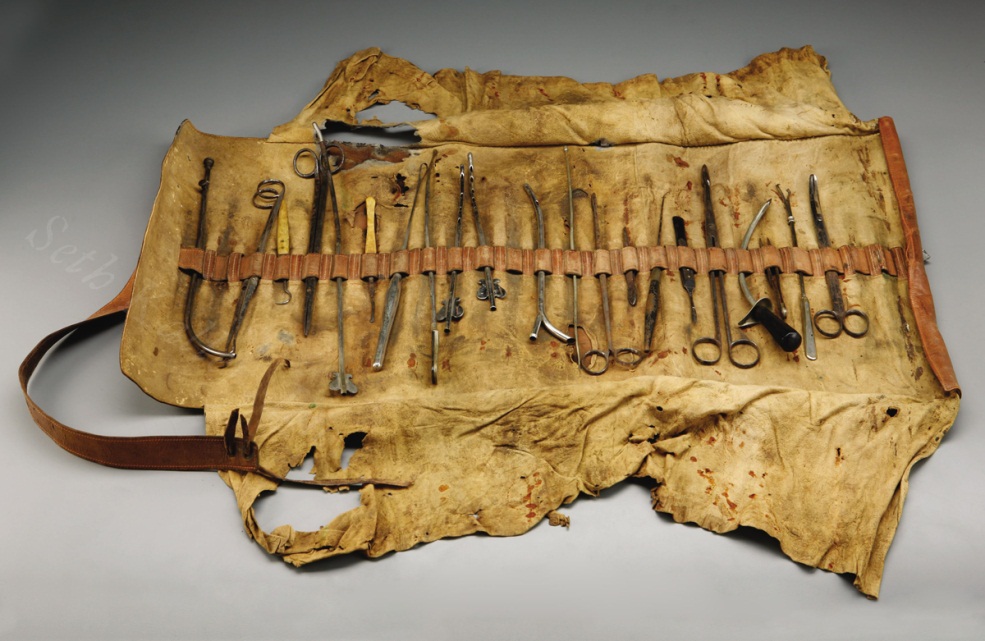 Union organized a volunteer female nursing force to assist wounded soldiers (had to 30 years old & “very plain looking”). Clara Barton becomes the most famous & later begins the Red Cross.
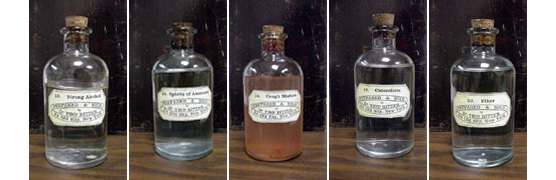 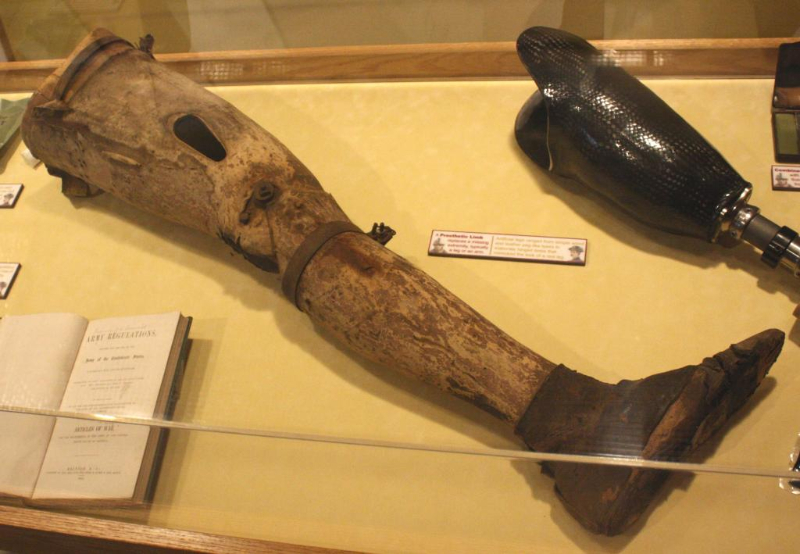 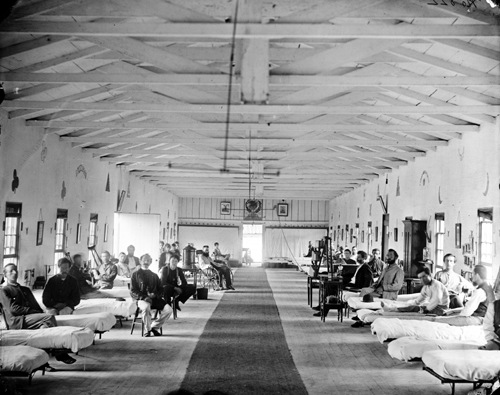 *Over 50% of the CW deaths were from diseases including: Typhoid Fever, Dysentery, Pneumonia, Tuberculosis, & variety of STDs like Syphilis.
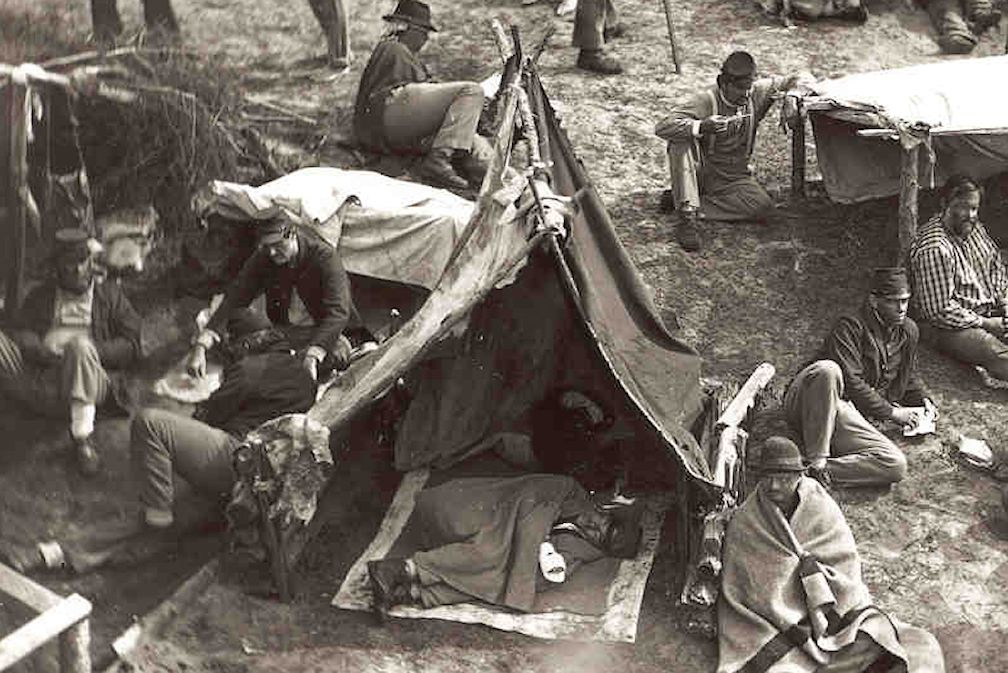 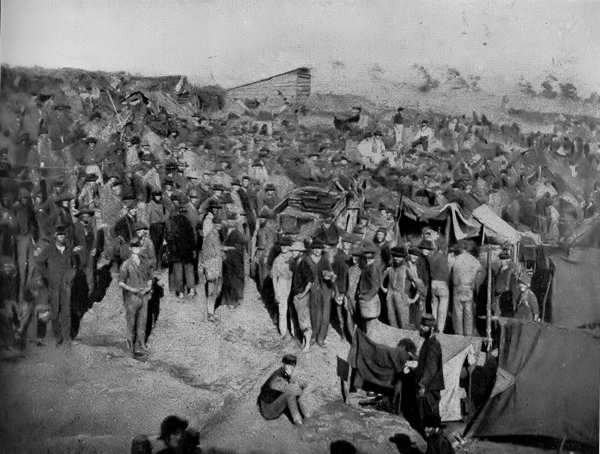 Confederate Prisoner of War camp in GA crammed 33,000 men into 26 acres (34 square feet per man). No protection from sun or rain as prisoners drank from sewers. 25% of prisoners died (like Holocaust).
*One woman dressed herself as a man and got arrested so she could be with her husband in prison—she was caught after she gave birth to child.

*When flags are placed on graves on Memorial day, 6 graves don’t get one—the men were thought of as robbers and died by strangulation.
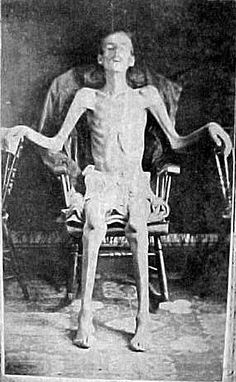 ANDERSONVILLE
VICKSBURG
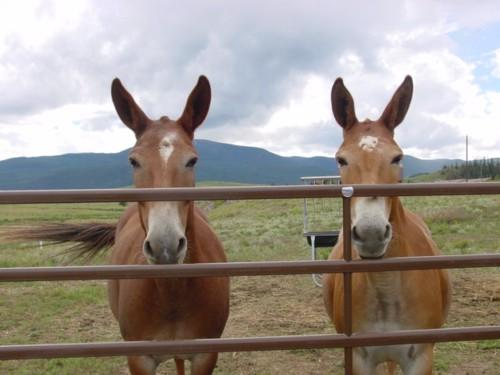 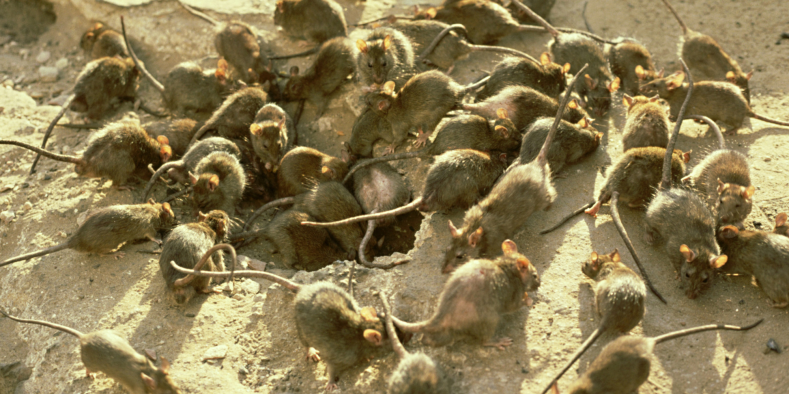 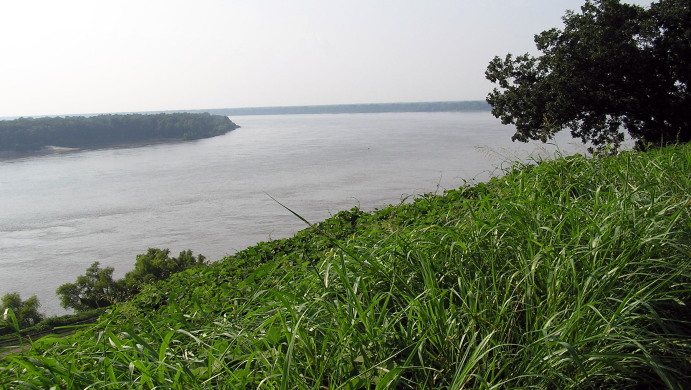 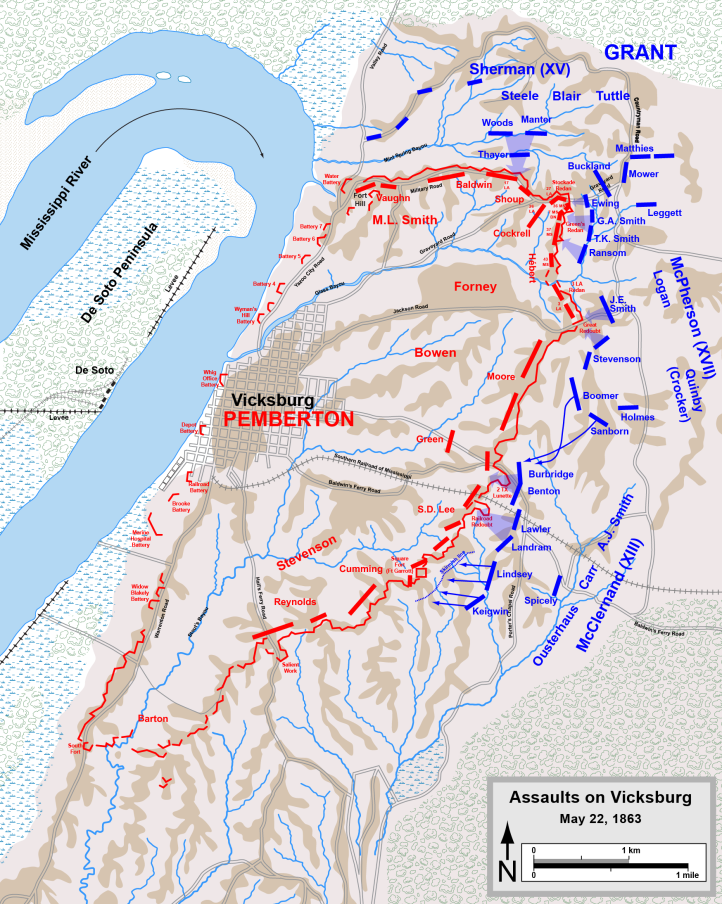 Grant wins the West when he encircles & starves out Confederates. The prolonged siege forces enemy to eat dogs, mules, rats, leather belts, etc. while trapped in 12 mi ring.
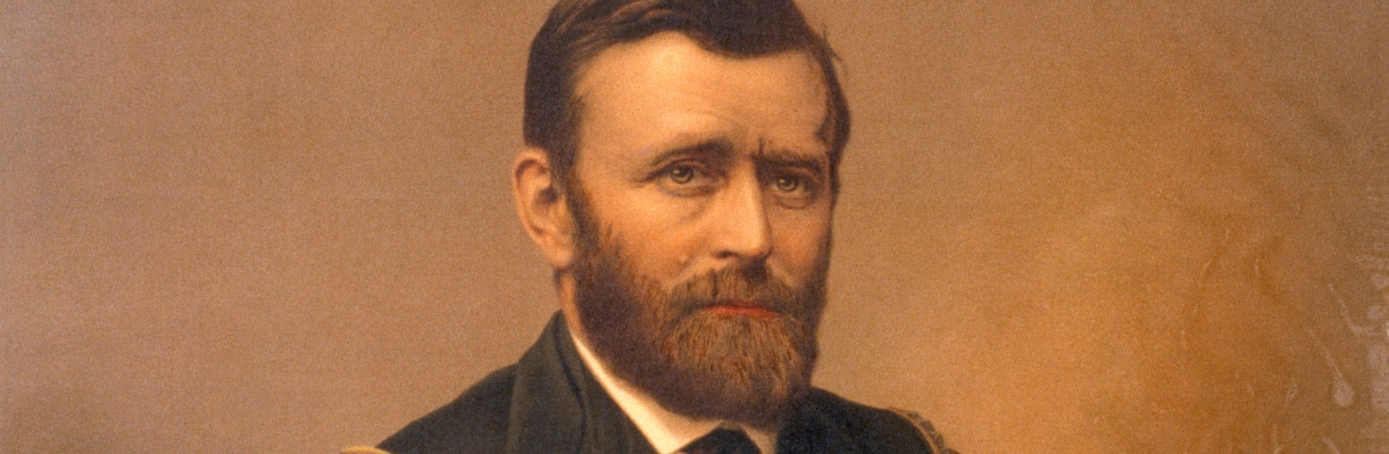 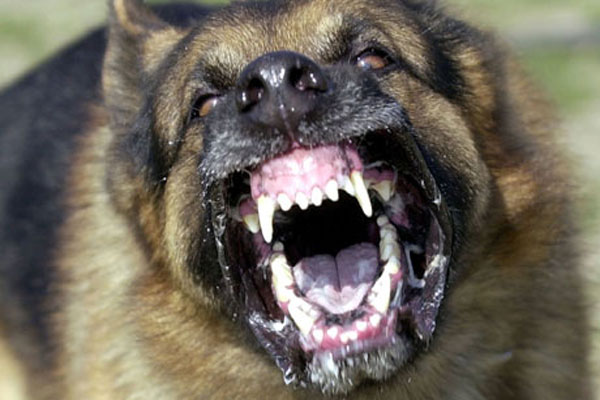 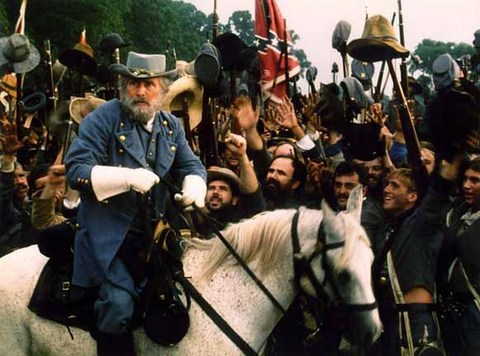 As forces met by accident (shoe search), Lee attacked 5th Union General George C. Meade up on the North side of the war. Both sides called for reinforcements & eventually had 165,000 troops there.
*If Lee were to win in Pennsylvania (North), he would be on Lincoln’s back door and might have been able to force a Northern surrender.

*The many roads led a lot of units to this battle, at one point 120 Generals were present—9 killed in action.
GETTYSBURG
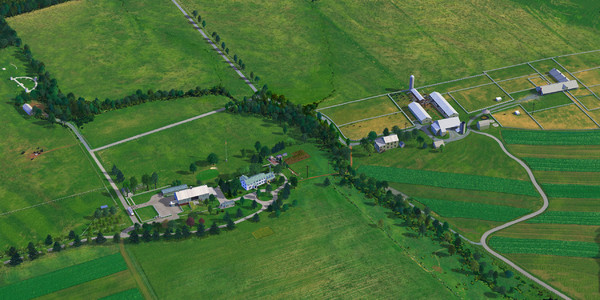 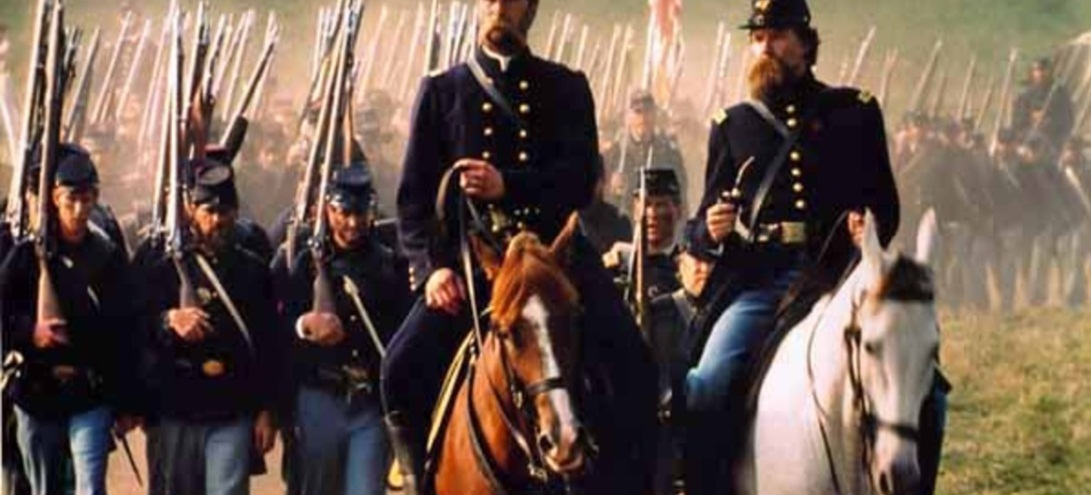 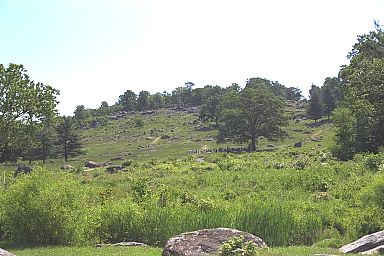 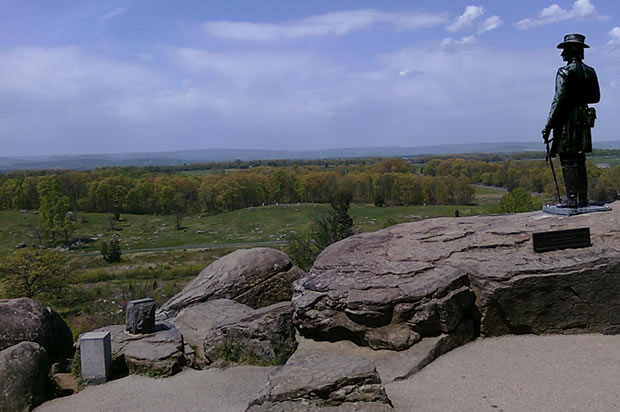 LITTLE ROUND TOP
Union Colonel Joshua Chamberlain repelled fanatic advances made by the Rebels until ammunition was gone. Chamberlain ordered a bayonet charge which resulted in a mass surrender: Union lines held.
*Other important fights inside the Battle of Gettysburg includes: Devil’s Den, The Wheatfield, Peach Orchard, Culp’s Hill & Cemetery Ridge.
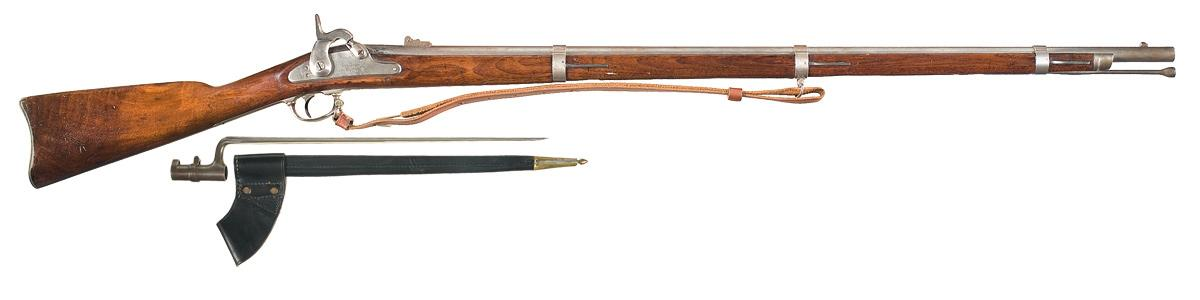 Lee ordered General George Pickett to lead 15,000 men in a daring assault across an open field, up a steep slope & directly at the center line of Union troops. Deadly loss will be last time Lee attacks North (takes full blame).
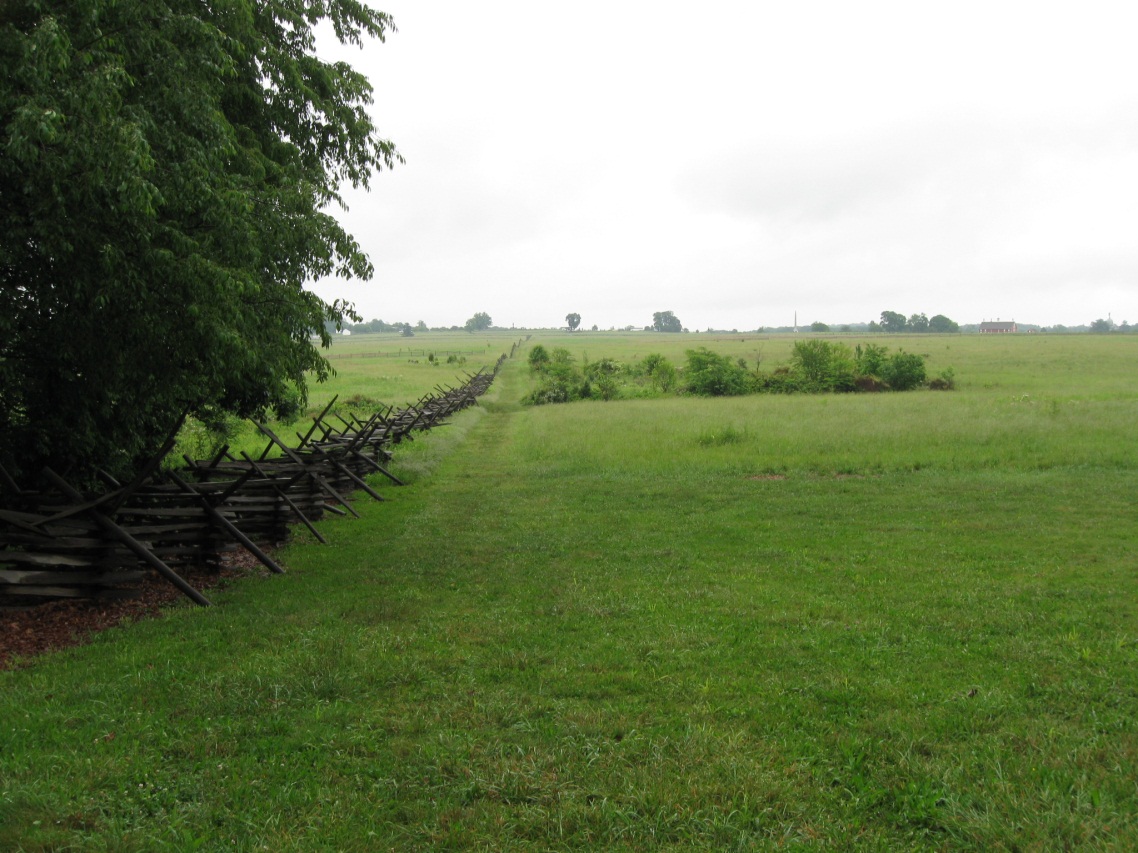 PICKETT’S CHARGE
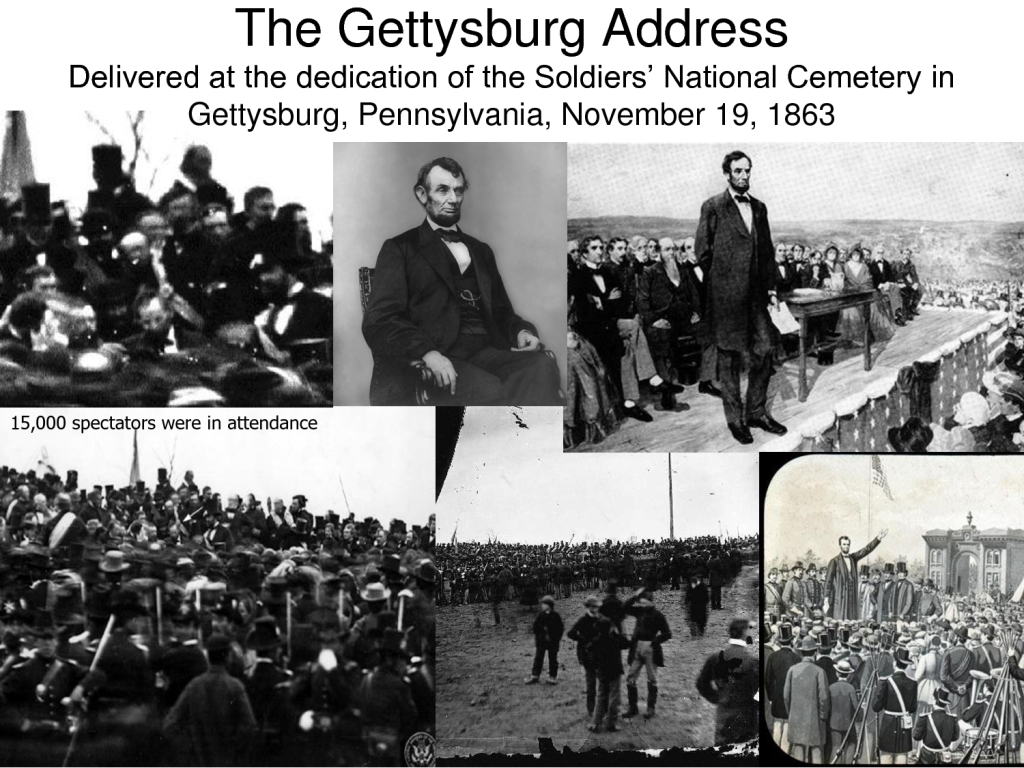 After a 2 hour speech by main speaker, Lincoln unified USA in just 272 words despite 40,000 casualties. “Government of the people, by the people, for the people shall not perish from the earth.”
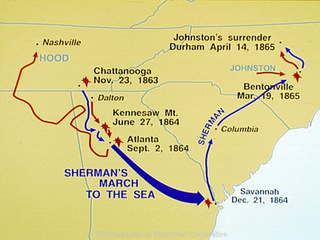 SHERMAN’S MARCH TO THE SEA
William T. Sherman gutted the South on Grant’s orders to apply scorched earth methods (burned barns, factories, livestock, mills, cotton gins & the city of Atlanta). War of Attrition destroyed $100M of property damage & left a 300 wake of destruction in GA & Carolinas.
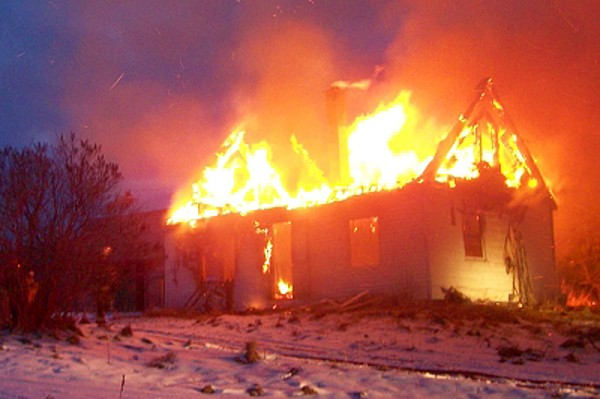 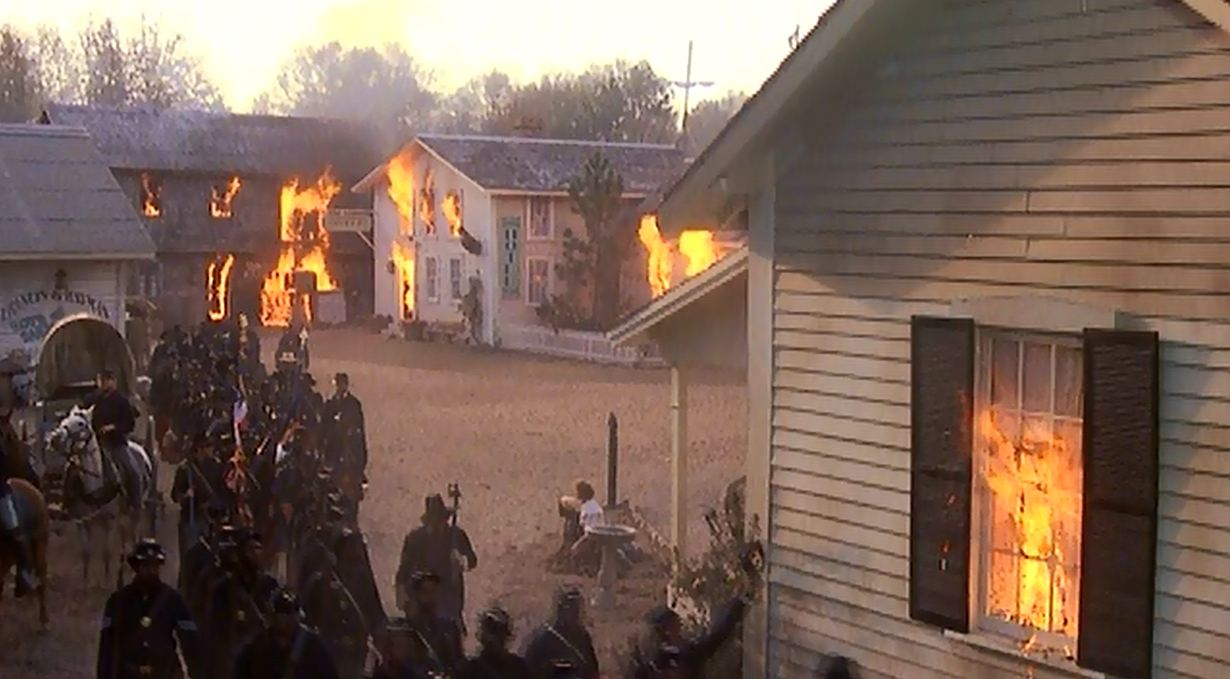 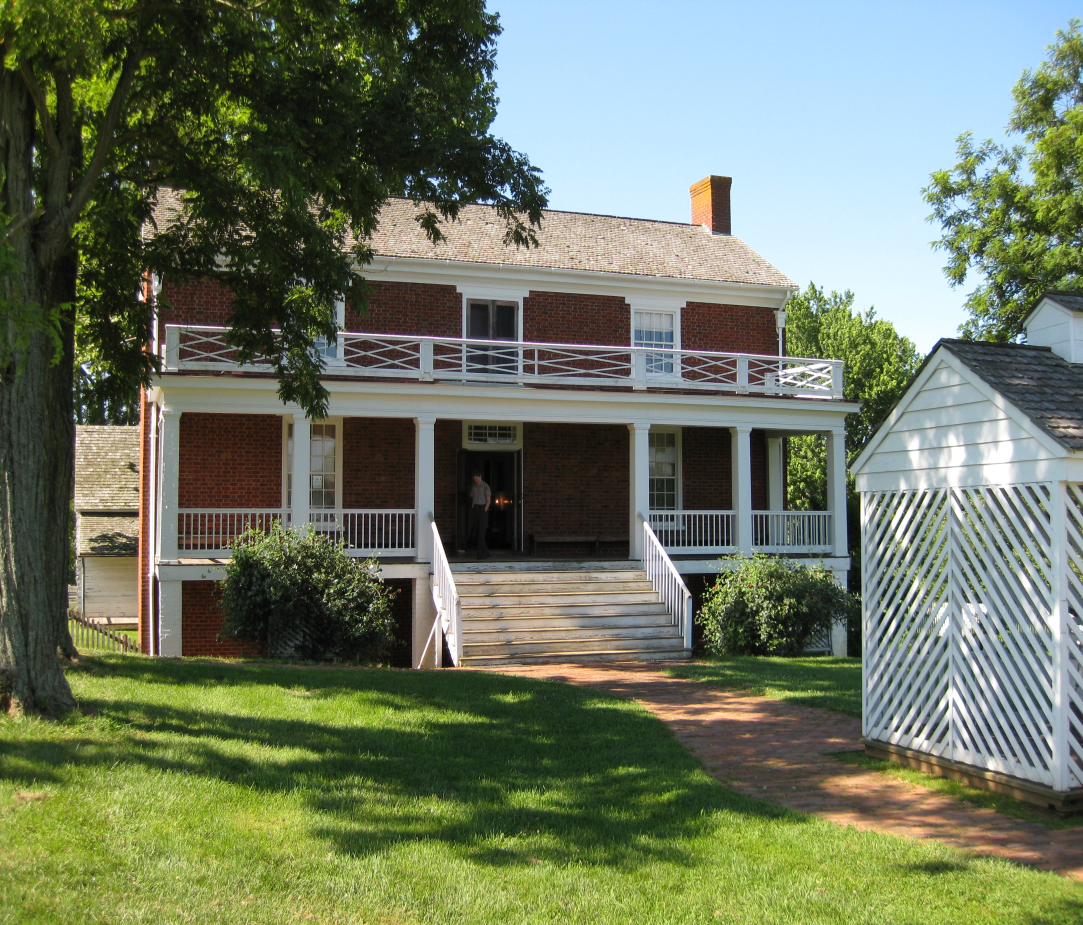 SURRENDER
Lee (wearing his finest uniform) surrenders to Grant (covered in mud) at Appomattox Court House. Rebel soldiers were sent home with rations, pistols & mules (very generous). Grant told N soldiers not to celebrate.
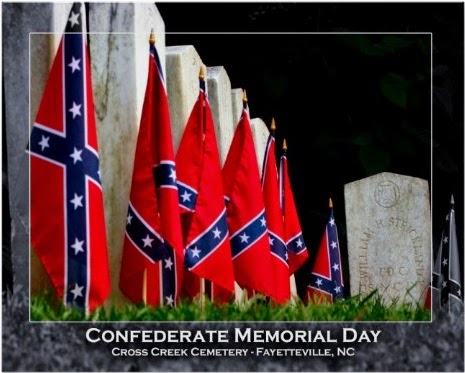 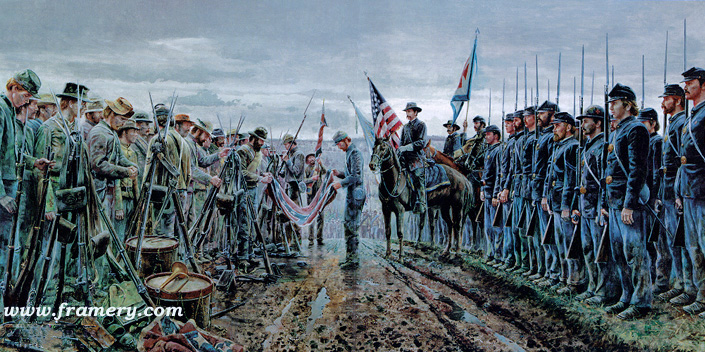 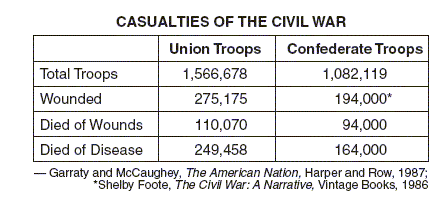 TOTAL
1,000,000 casualties, more than all other US wars combined (20% of all fighting aged men).
 
The cost of $20B was 11X more money spent then the previous 80 years of US History.
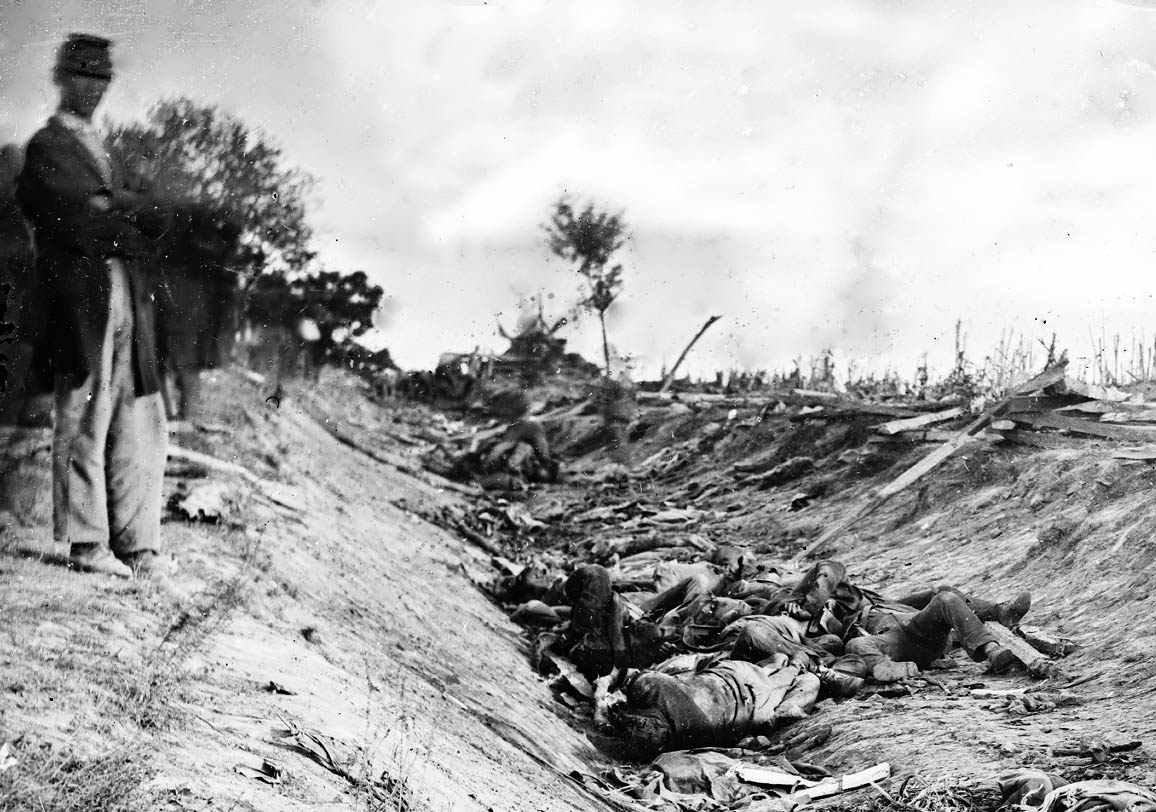 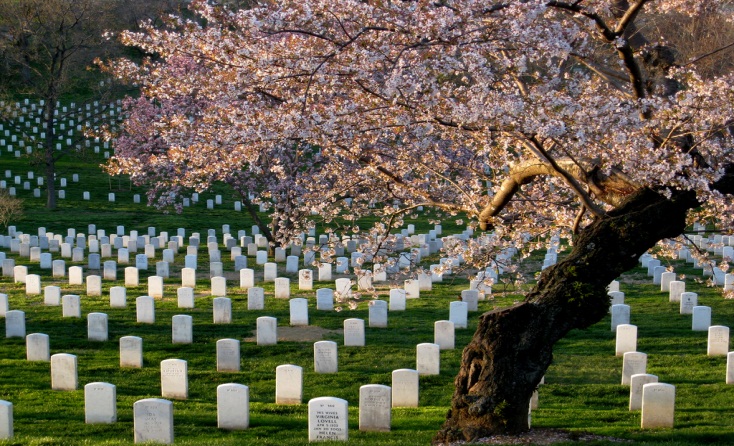 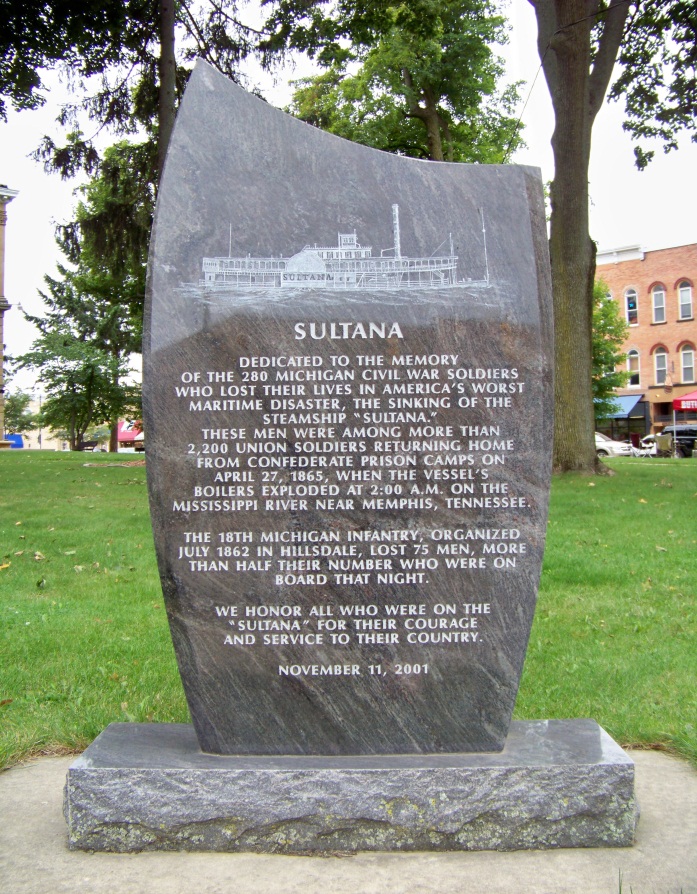 SULTANA
1800 Union POWs were travelling home when their steamship exploded near Memphis, TN.
*Disaster remains one of the worst sailing tragedies in history as deaths were worse than Titanic. Yet, it remains unknown in history because Lincoln’s Assassination took headlines.

*It’s the final exclamation point of the horrible US Civil War.
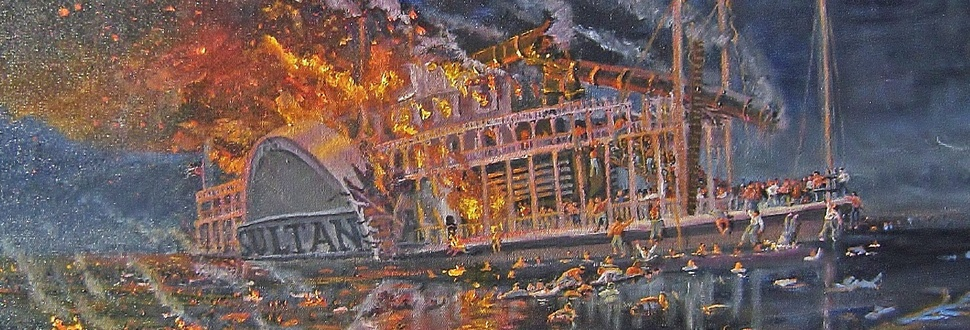 RECONSTRUCTION
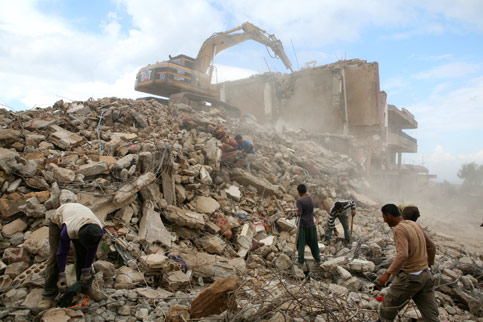 TEN PERCENT PLAN
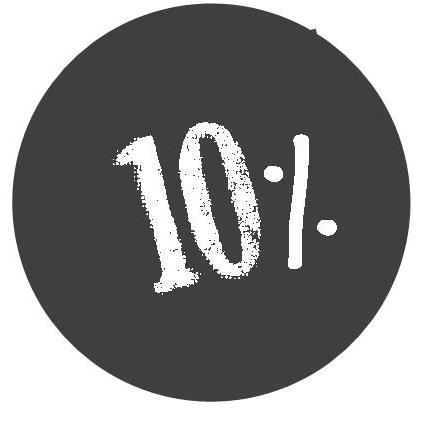 Lincoln planned to reunite the South w/out further punishment. Plan: when10% of state pledged allegiance the state was allowed back in.

Radical Republicans: Powerful group disliked simplicity & wanted to punish South: demanded 50% loyalty or else threatened a military takeover.
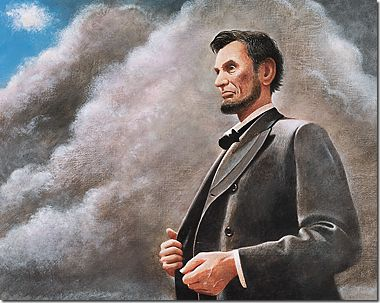 LINCOLN ASSASSINATION
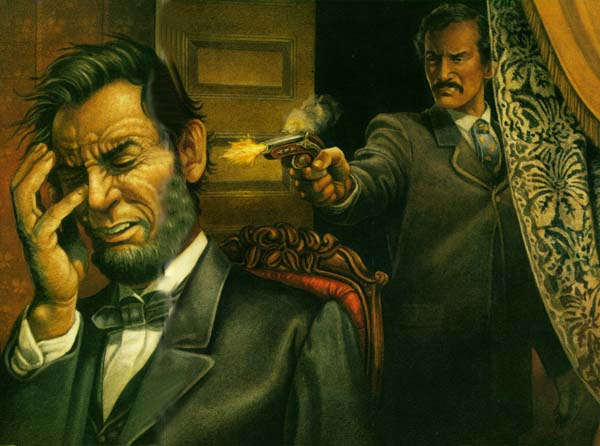 5 days after Lee’s surrender, actor John Wilkes Booth shot Abe in back of head at Ford’s Theater. To escape, Booth leaped down to the stage breaking his leg. At capture, Booth shot in back of neck & refused medical aid.
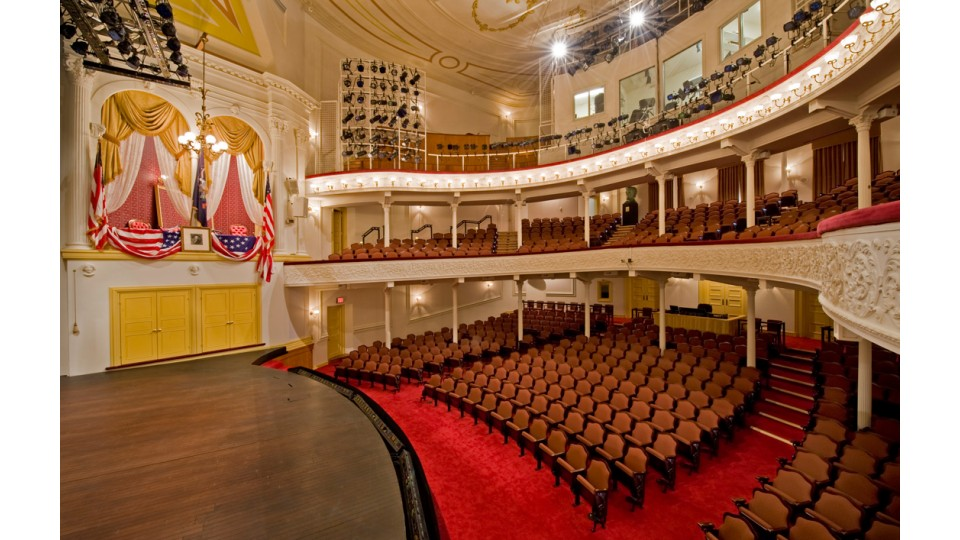 *JWB was a famous actor—like Brad Pitt.

*JWB had made a previous plan to kidnap Abe during POW exchange.

*Total plan involved the killings of Abe, Grant, Sec. of State William Seward, VP Andrew Johnson.
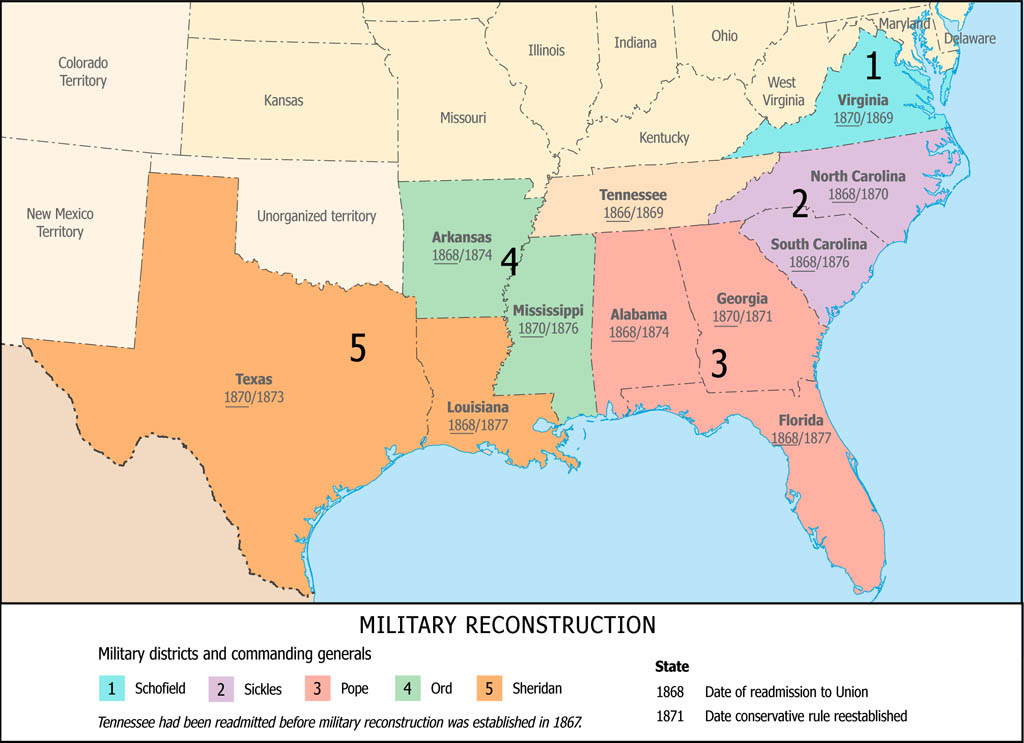 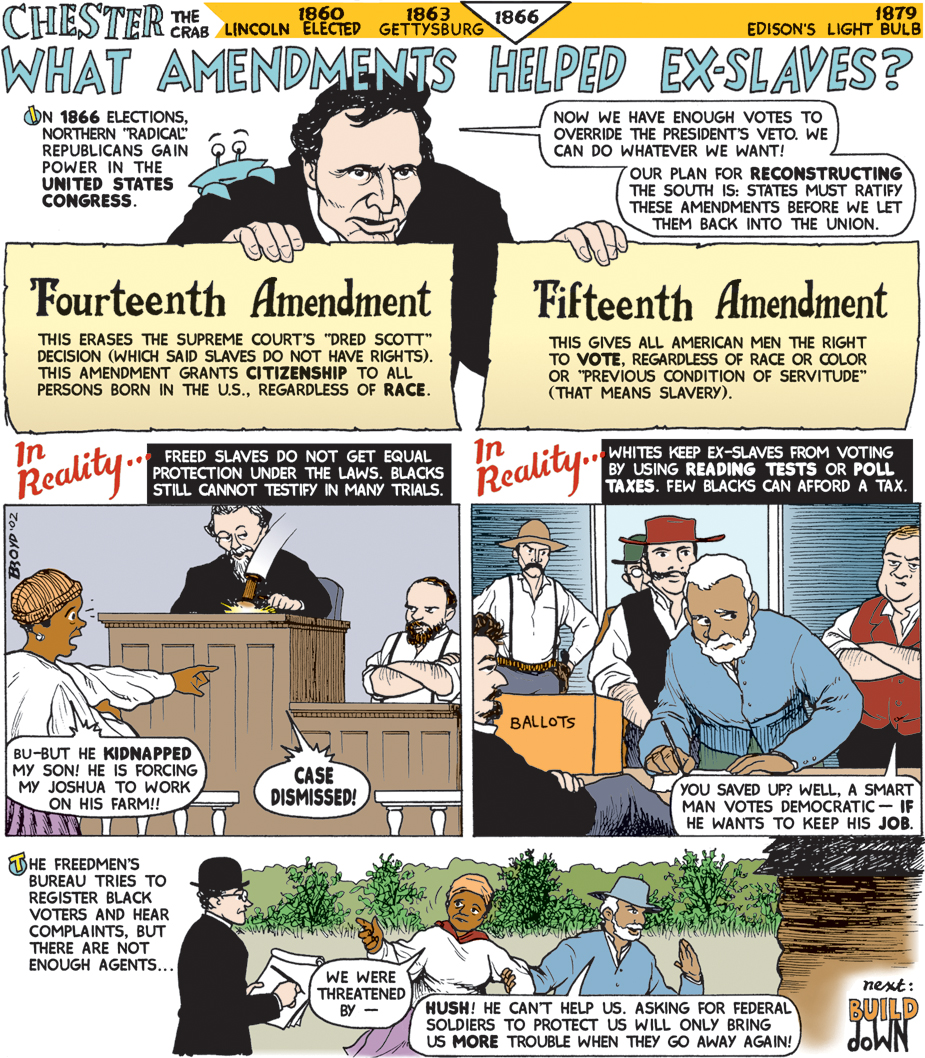 FREEDMEN’S BUREAU
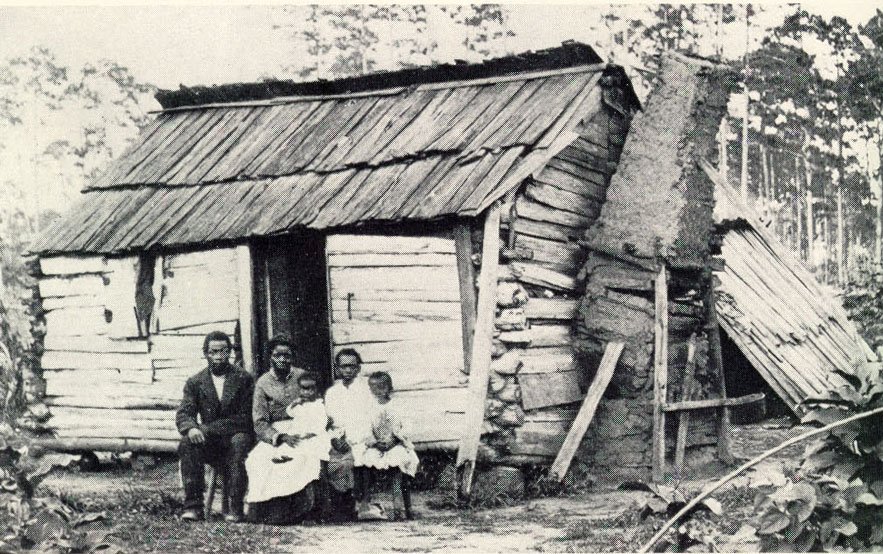 Reconstruction program to improve AA lives post slavery. Provided schooling, built roads, had fair tax system, & was designed to crush power of elite Southern whites.
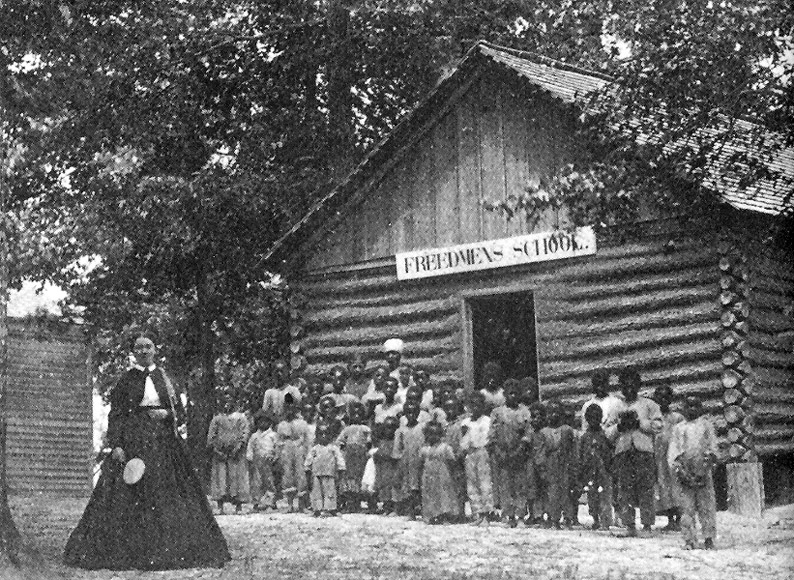 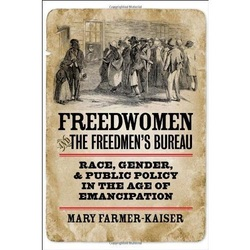 *Ironically, other than support by Radical Republicans in Congress, FB was hated by everyone. South obviously, but also the North who thought they had done enough to help former slaves.
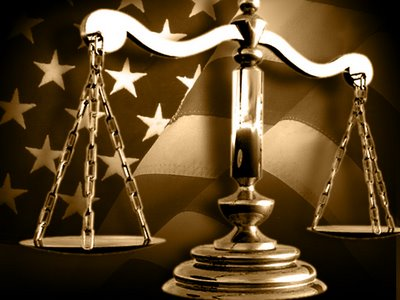 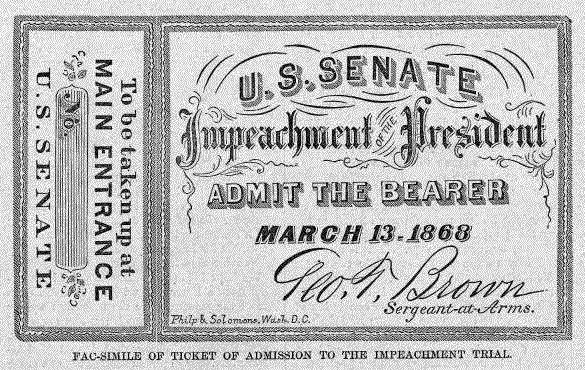 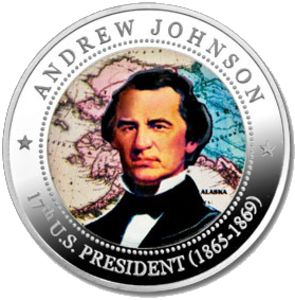 ANDREW JOHNSON IMPEACHMENT
Radical Republicans angry at AJ for vetoing their legislative laws
RR’s pass law making it illegal for President to fire cabinet members (stupid law that RR’s were pretty sure AJ was going to break)
AJ fires Sec. of War Edwin Stanton
RR’s impeach AJ & put him on trial for committing this “crime!”
AJ is found NOT GUILTY by a single vote.
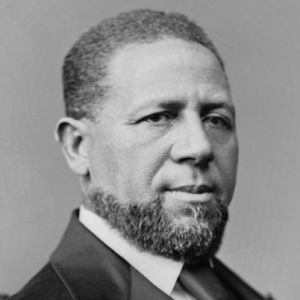 SOUTHERN CHANGE
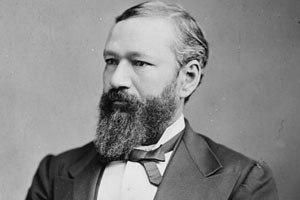 *In one of the all time great ironies of all USA History, Hiram Revels replaces of all people in the Senate…former Confederate President Jefferson Davis.
AA churches grew exponentially as AA’s were elected to office including MS Senator Hiram Revels & LA Governor P.B.S. Pinchback.
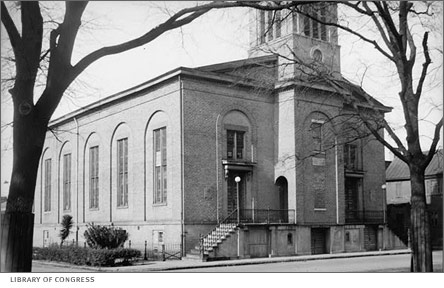 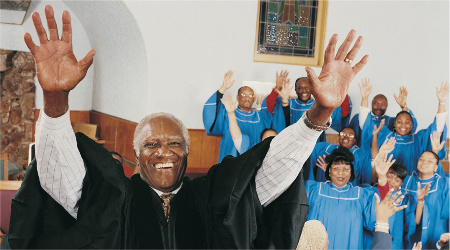 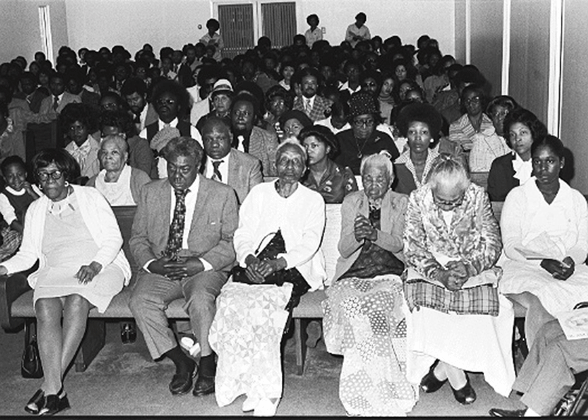 40 ACRES & A MULE
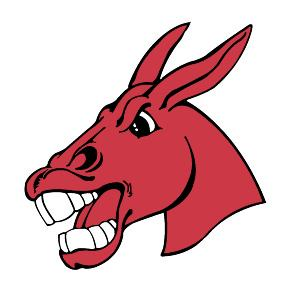 Sherman’s promise of rewarding free AA’s with land never materialized, USA gave conquered lands back to owners. 

Freed slaves end us as sharecroppers.
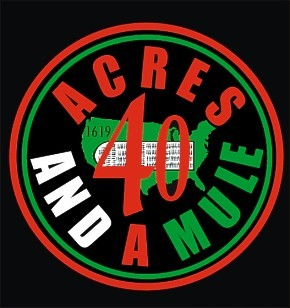 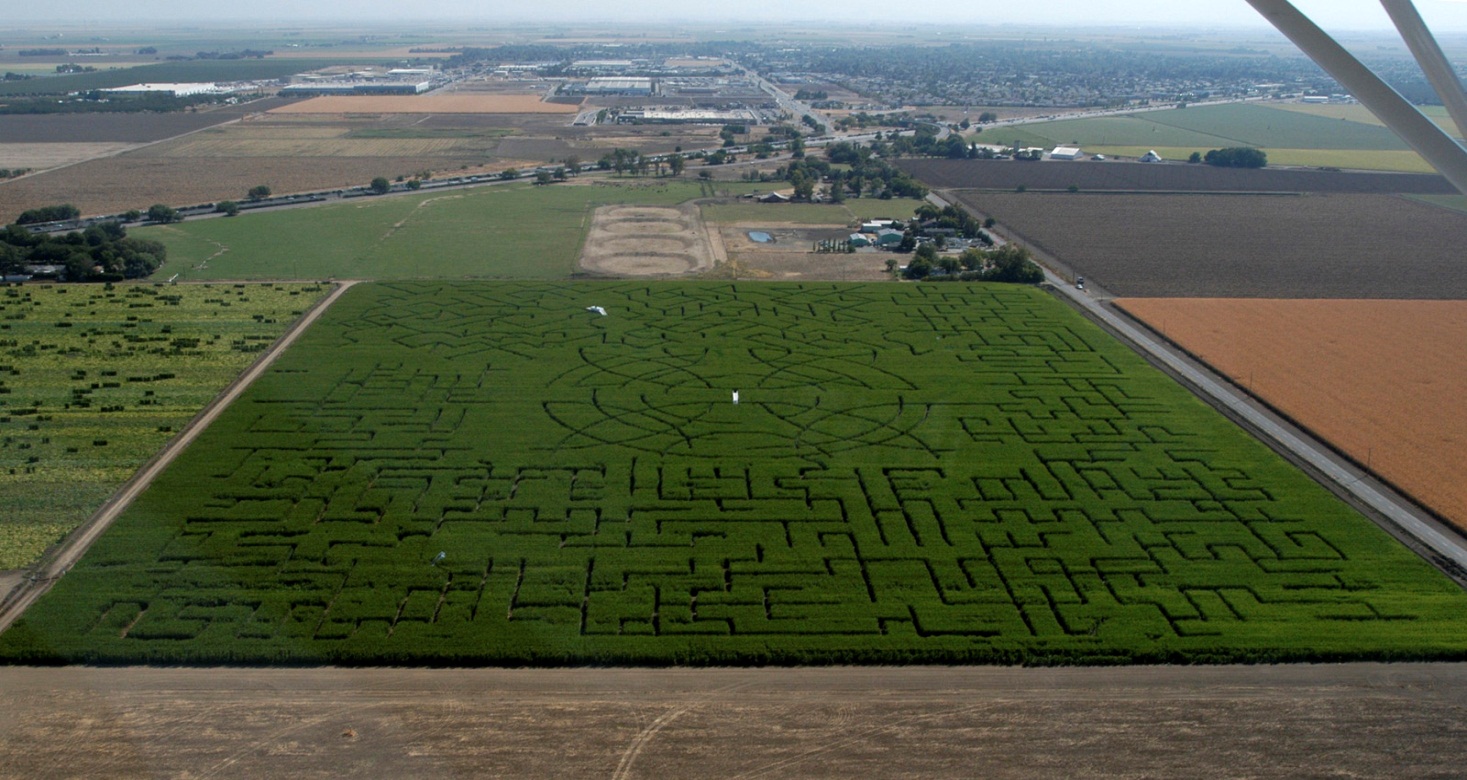 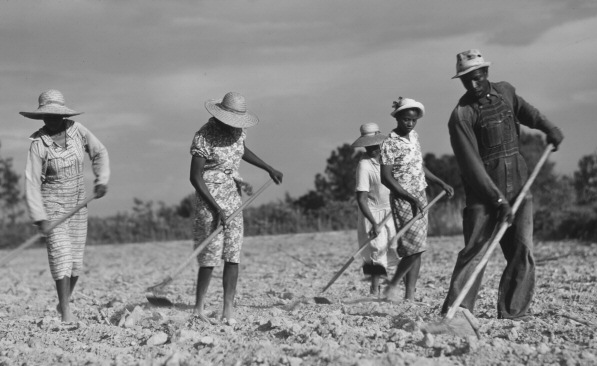 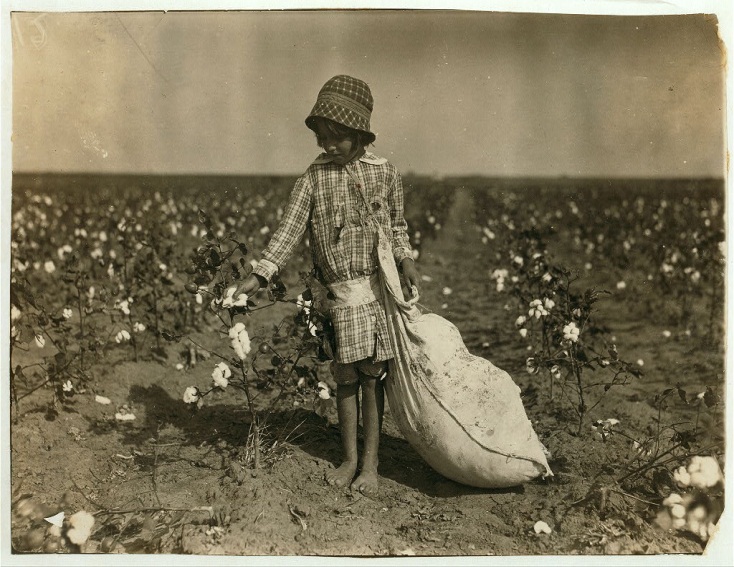 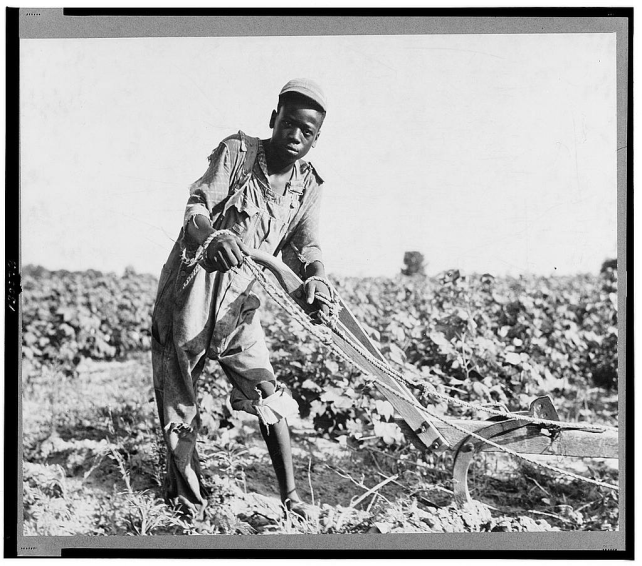 Brutal system in which freed slaves exchanged labor for food; issue is owners rarely gave them enough food (AA’s ended up in debt).
SHARECROPPERS
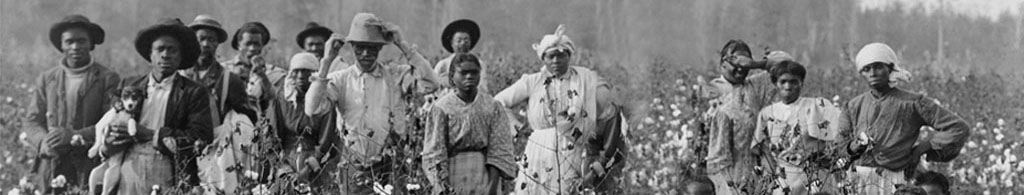 SCALAWAGS & CARPETBAGGERS
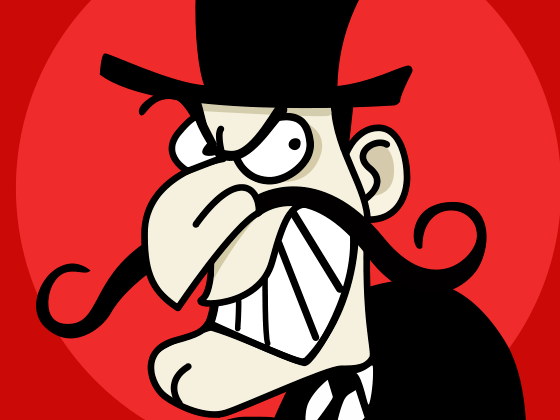 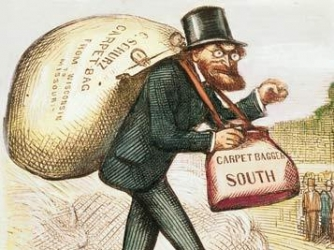 Scalawags: Southern whites who supported Reconstruction.

Carpetbaggers: Yankees who moved south during Reconstruction to take advantage of cheap land prices.
BUFFALO SOLDIERS
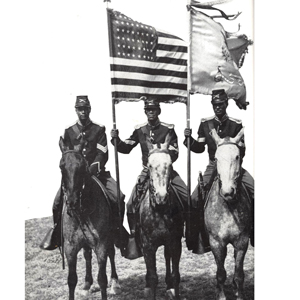 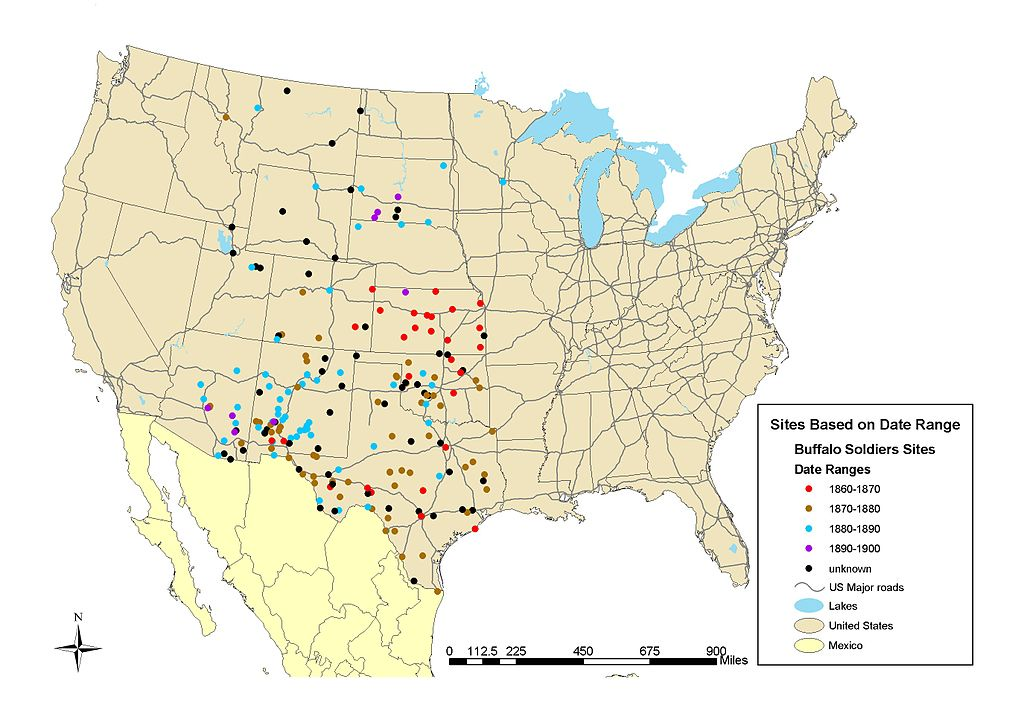 AA regiments served at forts all over the Great Plains. Despite racism, fought Indian Wars & settled land arguments.
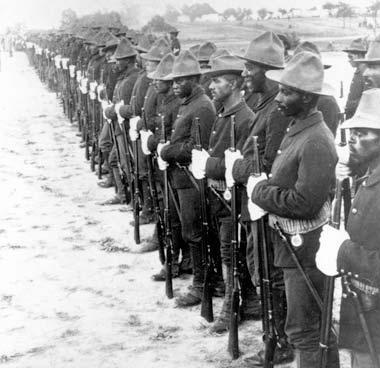 *Name was given to soldiers by Indians and was held in high honor (buffalo was vital to native life). It was not about color but instead was about the course hair.
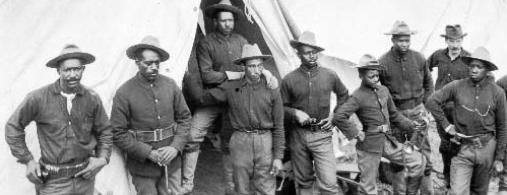 KU KLUX KLAN
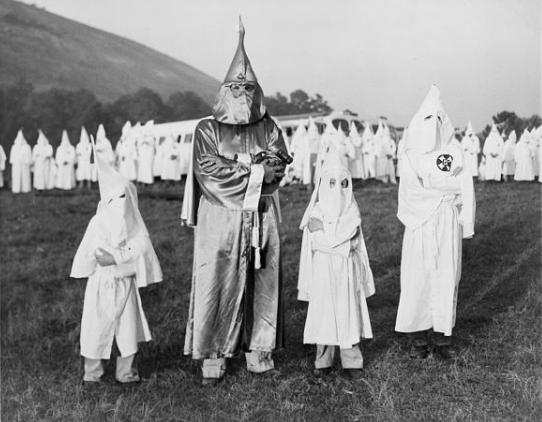 Secret confederate social club in TN expands quickly promising danger to blacks gaining equality (burn property, churches & livestock; lynching). 280 killed in the Colfax Massacre.
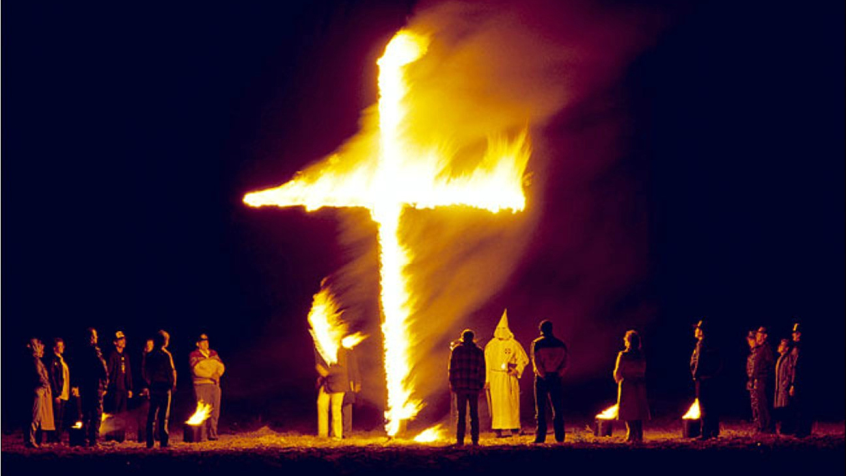 *Name comes from Greek word kyklos (circle or clan).

*Founded by General Nathan Bedford Forest (famous movie character Forest Gump is named after him).

*The Burning Cross was an accident. Their meeting was cold and it was a way to keep warm—that’s it.

*Odd terms: Grand Wizard, Grand Dragon, Klavern, Klecktoken, Imperial Klud , & crap like that.

*Though it died quickly, sadly it came back in force in different times in US history—primarily the 1920s.
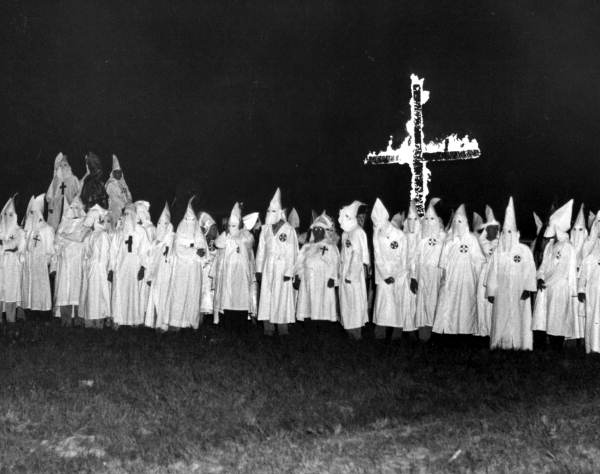 ULYSSES S. GRANT
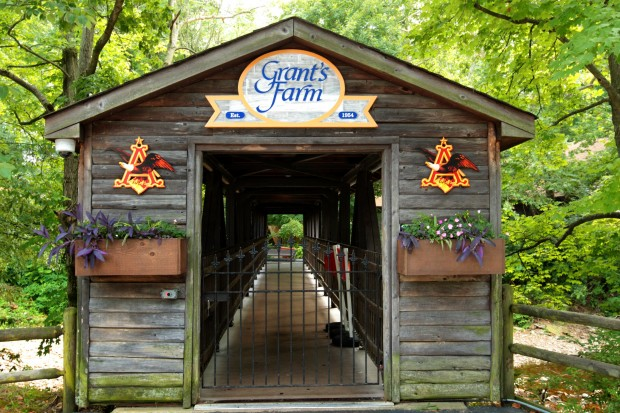 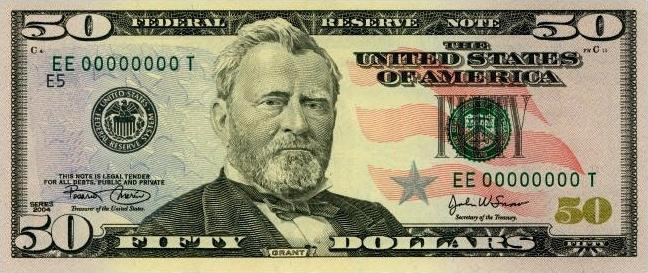 Cigar-chomping, heavy-drinking CW hero becomes President & appoints his war buddies to cabinet—globally recognized leader.
*Grant’s birth name was Hiram Ulysses but he changed it, didn’t like initials of H.U.G.

*Grant’s Presidency actually saw 3-4 of the worst scandals in American history.

*Fortunately for Grant, he is remembered better for his military career than his presidency.
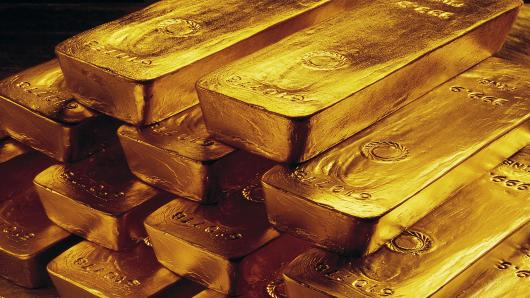 GRANT SCANDALS
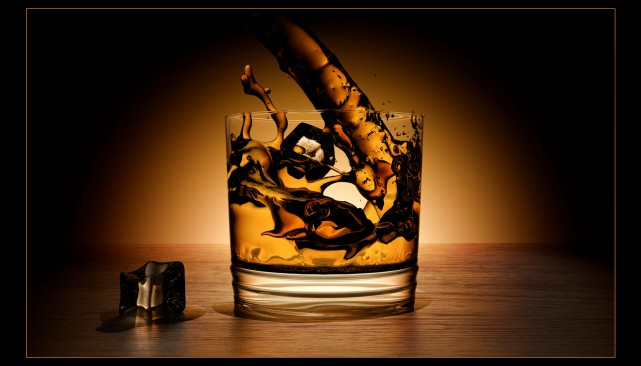 Black Friday 1869: Friends drove up the cost of gold so he released some to the public—this reduced the value of gold—and everything else in our country.
Credit Mobilier Affair: Railroad companies somehow ended up getting paid 250% more by gov’t to finish building the tracks.




Whiskey Ring: Politicians stole tax money from whiskey companies (St. Louis).
Belknap Bribery Scandal: Secretary of War Belknap was impeached & found guilty for selling gov’t jobs off to the highest bidder.
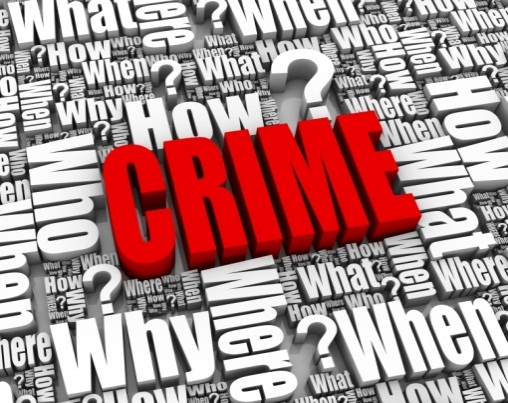 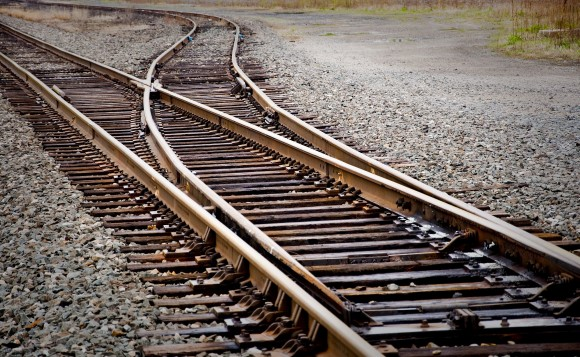 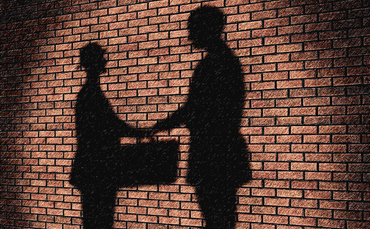 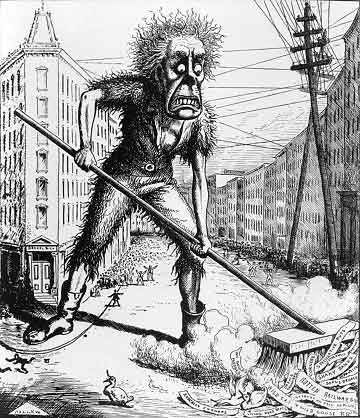 PANIC OF 1873
Economic collapse as RR land grab bubble pops & US enters depression.
*Investors bought up lands RR was going to build on. Then prices went up. When RR was NOT built on those lands…the whole shebang collapsed.

*In addition: Grant’s scandals, post-war inflation, poor trade imbalance & bank collapses.

*Major depressions in history:
1837, 1873, 1929!
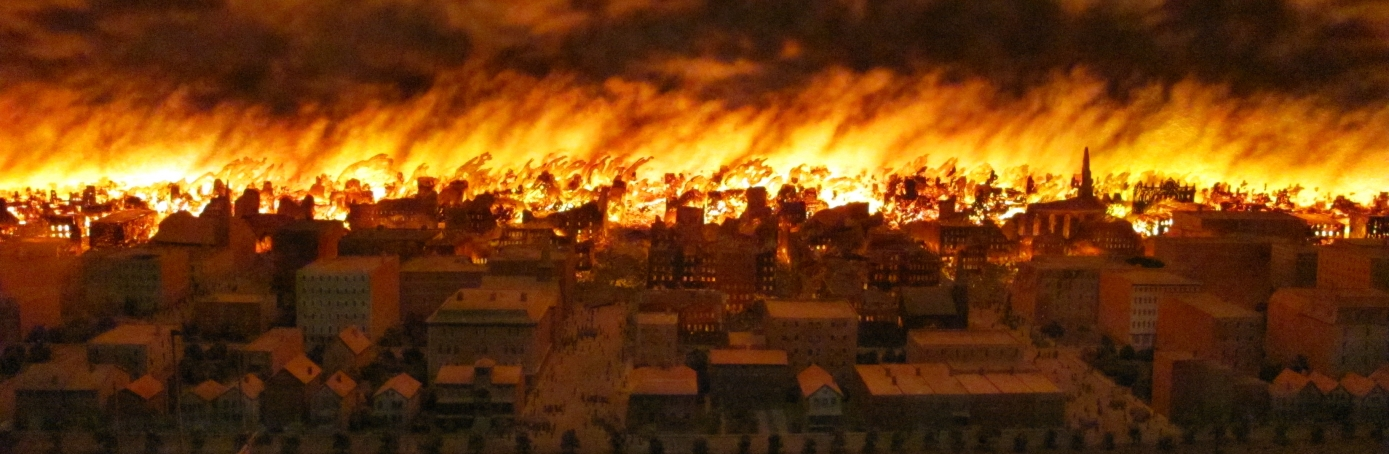 250 die after Mrs. O’Leary’s Cow kicked over the lantern (legend). But 1/3rd of city burns down ($220M value) including total downtown.
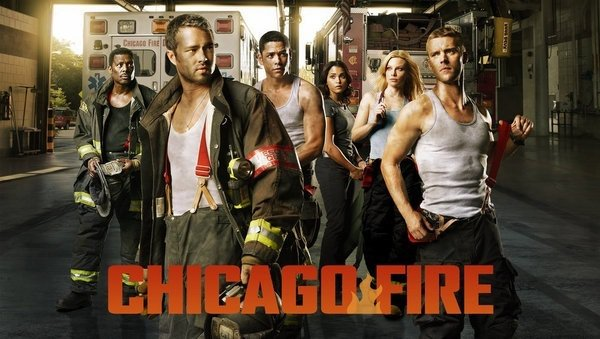 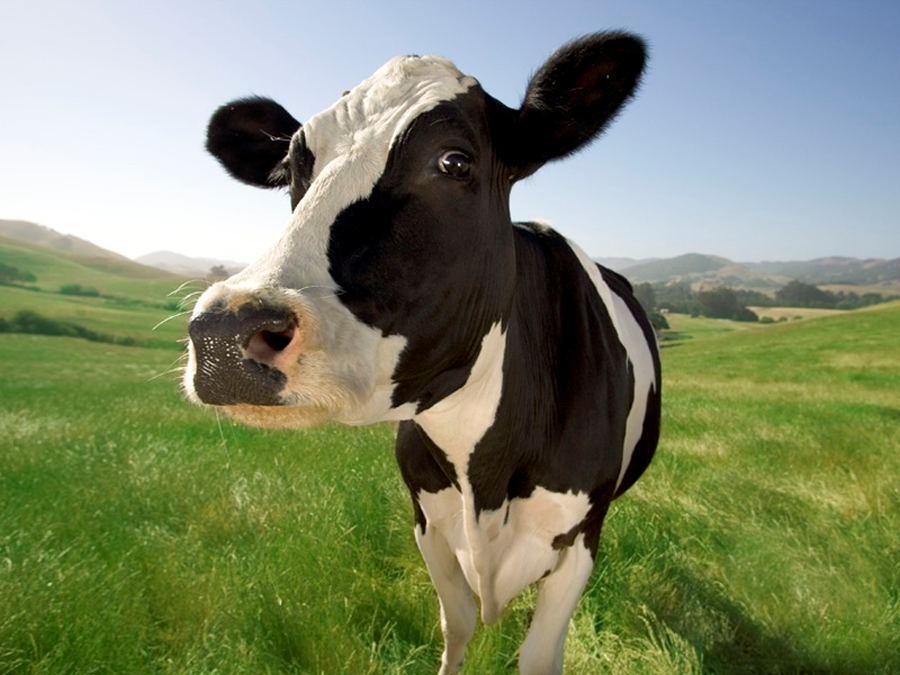 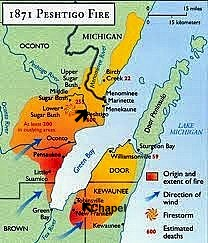 PESHTIGO FIRE
On same day as Chicago Fire, strong winds push blazes over 1.2M acres in Northern WI. Deadliest fire in USA history claims 1800 lives.
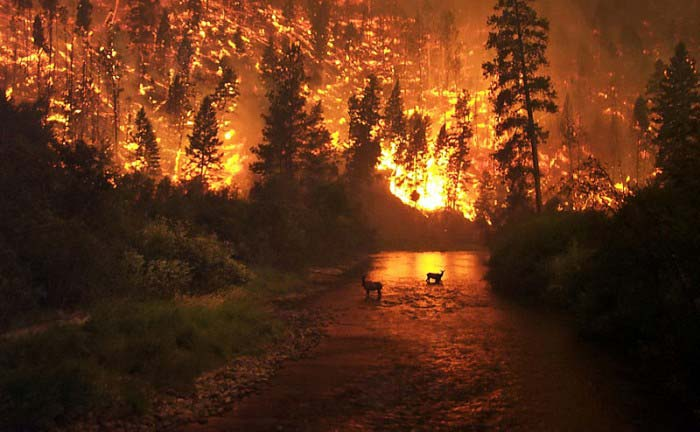 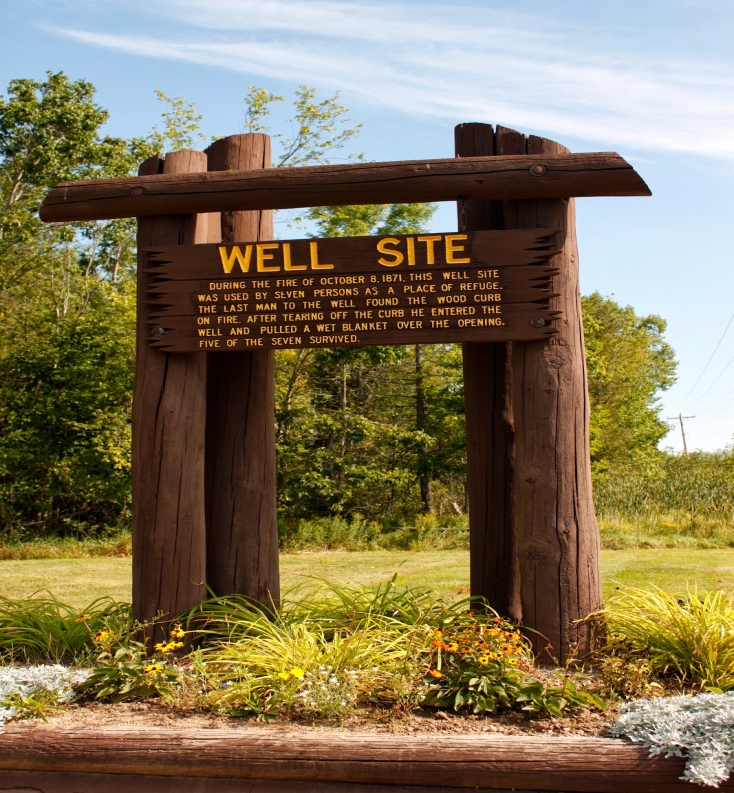 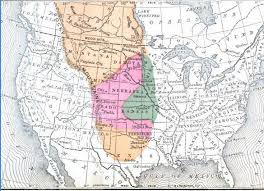 GRASSHOPPER PLAGUE
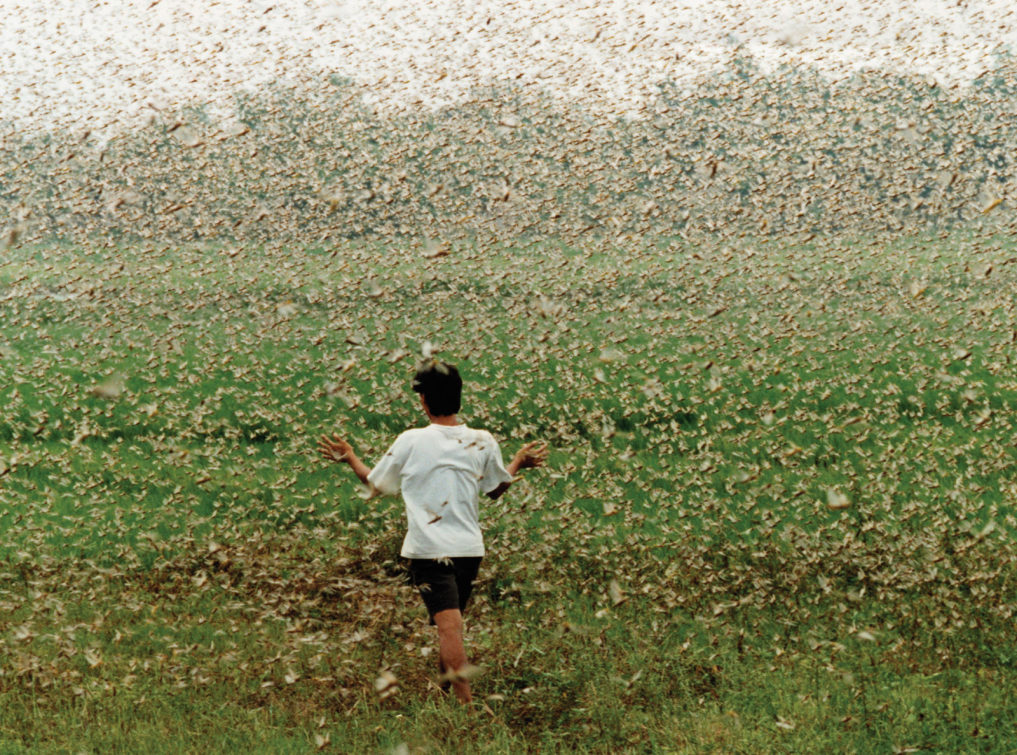 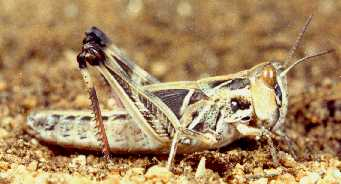 Rocky Mountain Locust swarm takes over Plains (estimations say 1800 miles by 110 miles). Food shortage ensues as trains were shut down.
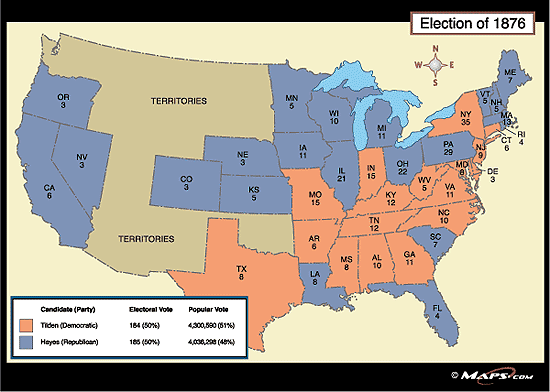 Samuel Tilden wins popular vote but 20 Electoral College votes are disputed. Since tie-breakers are decided in Congress, Republican majority picked Rutherford B. Hayes as President despite the vote.
In exchange for acceptance, RBH ends Reconstruction.
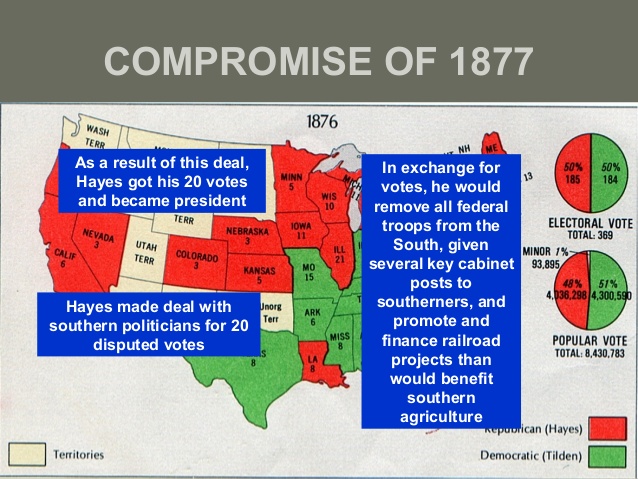